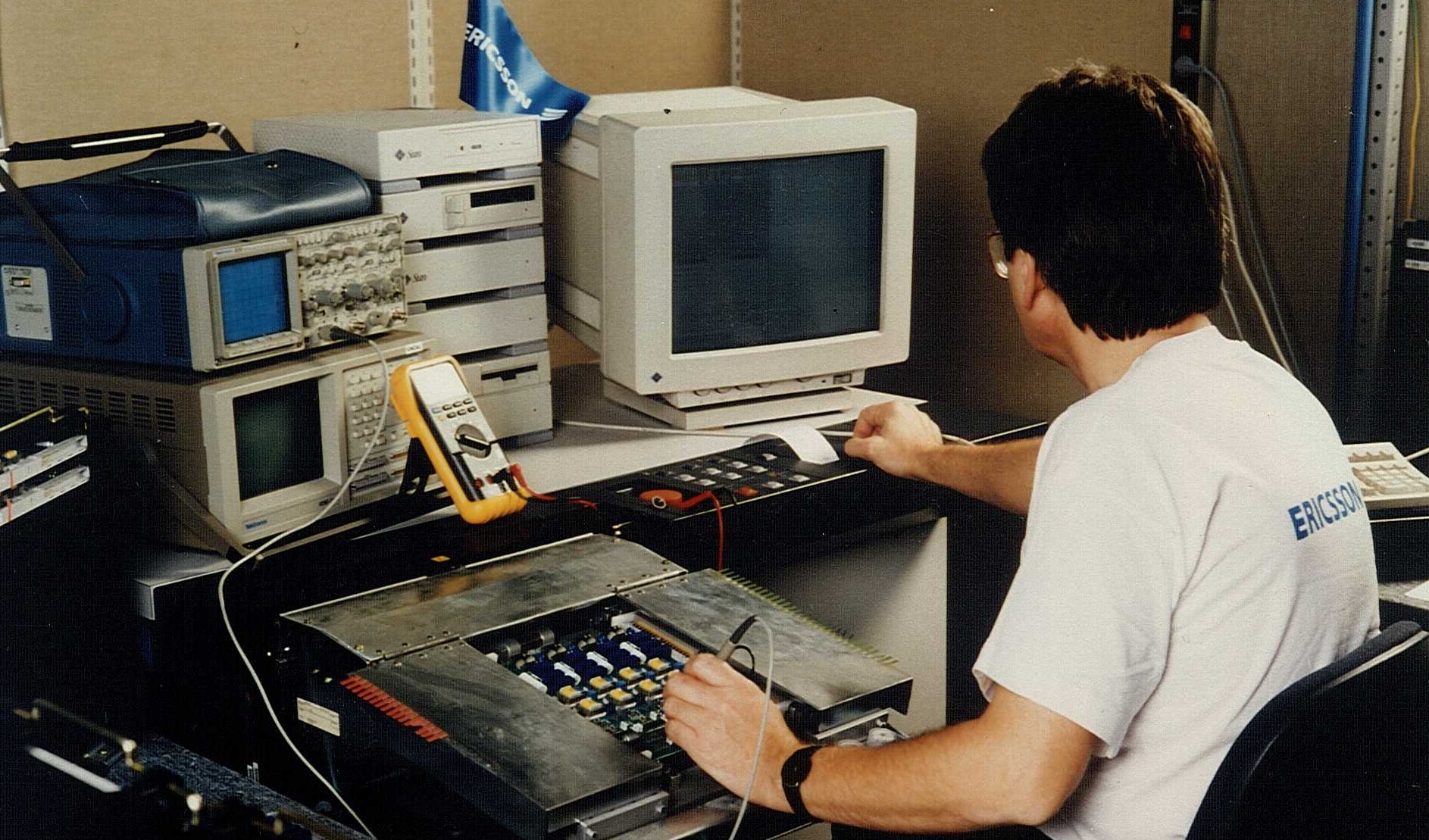 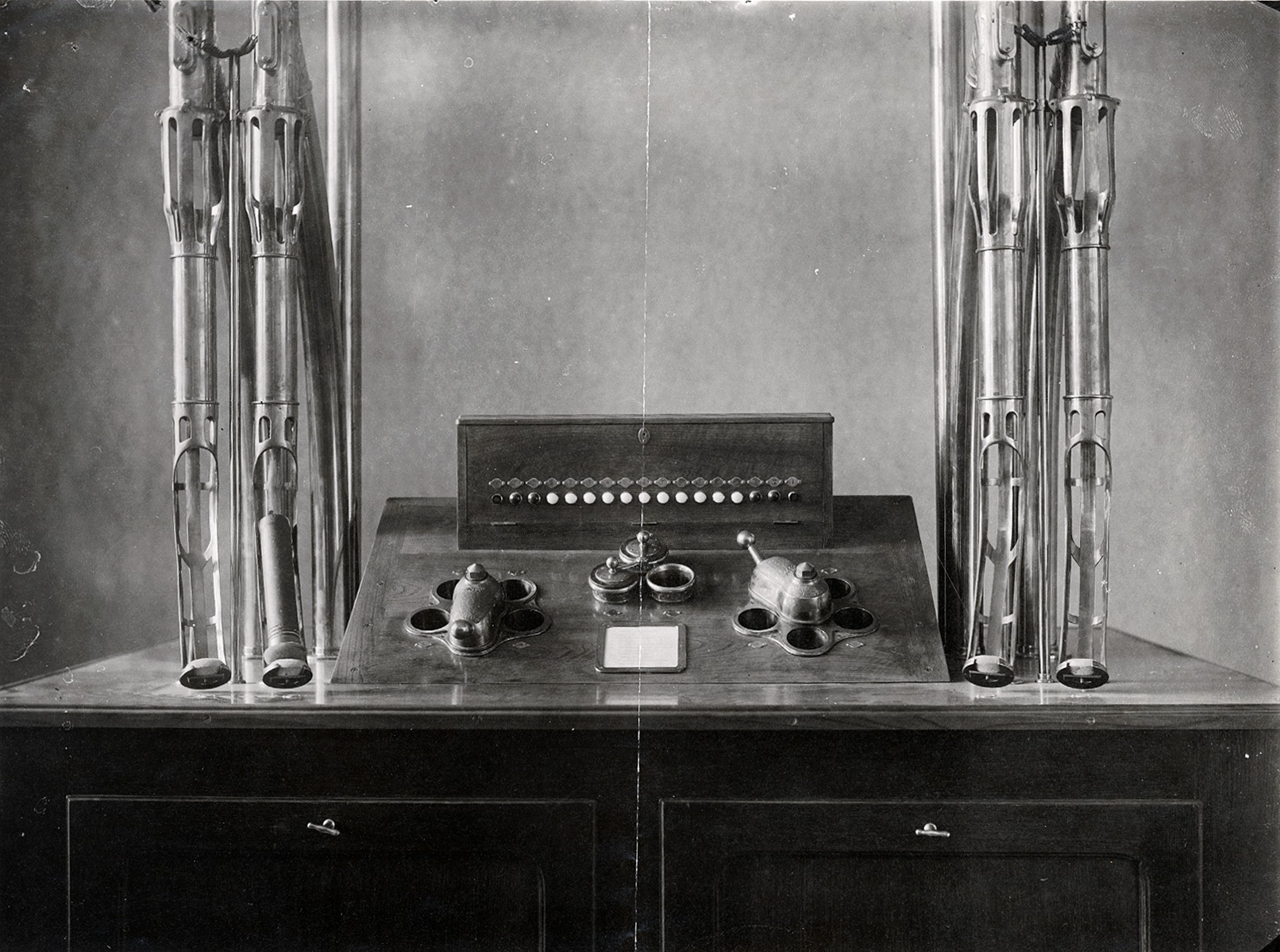 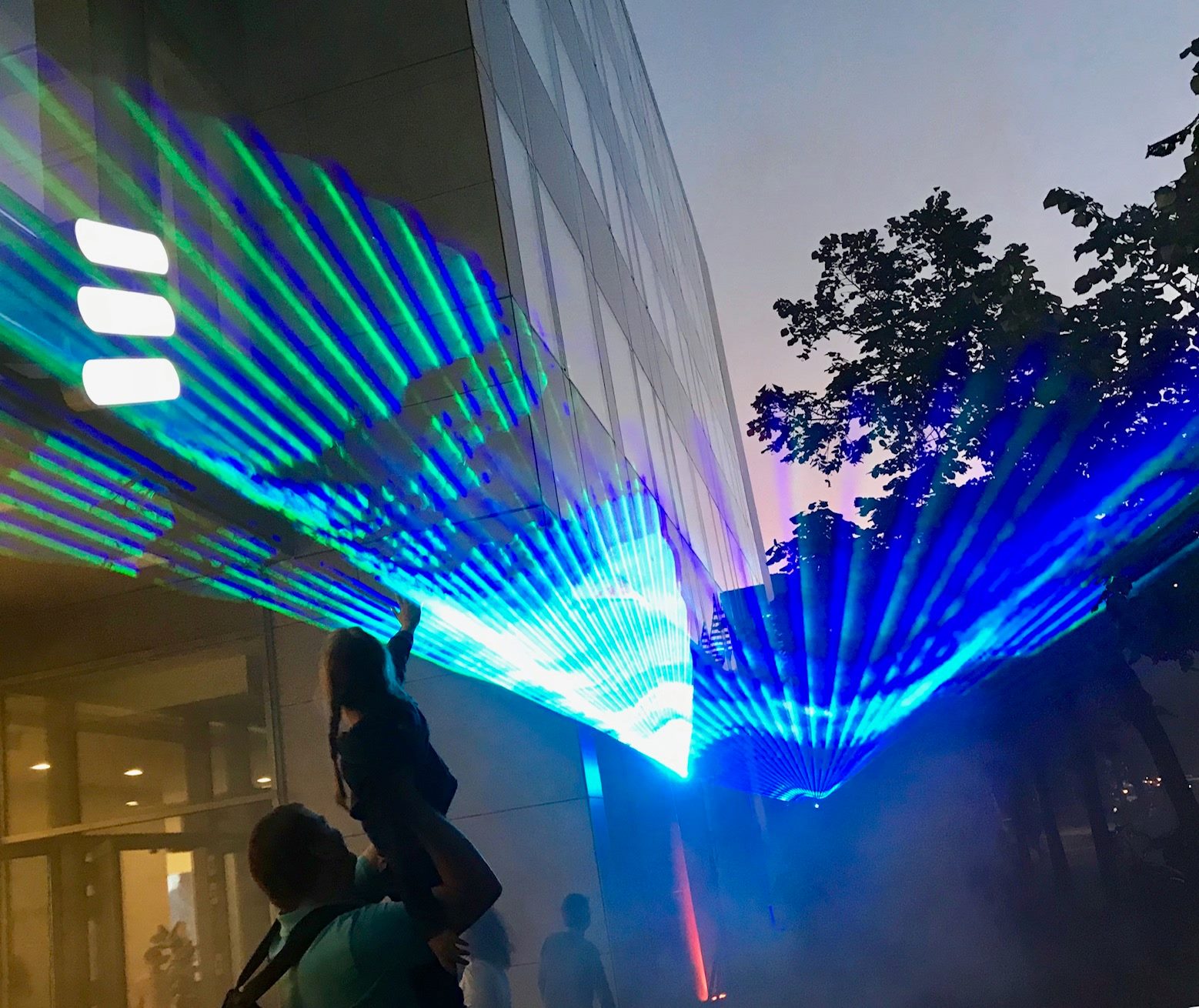 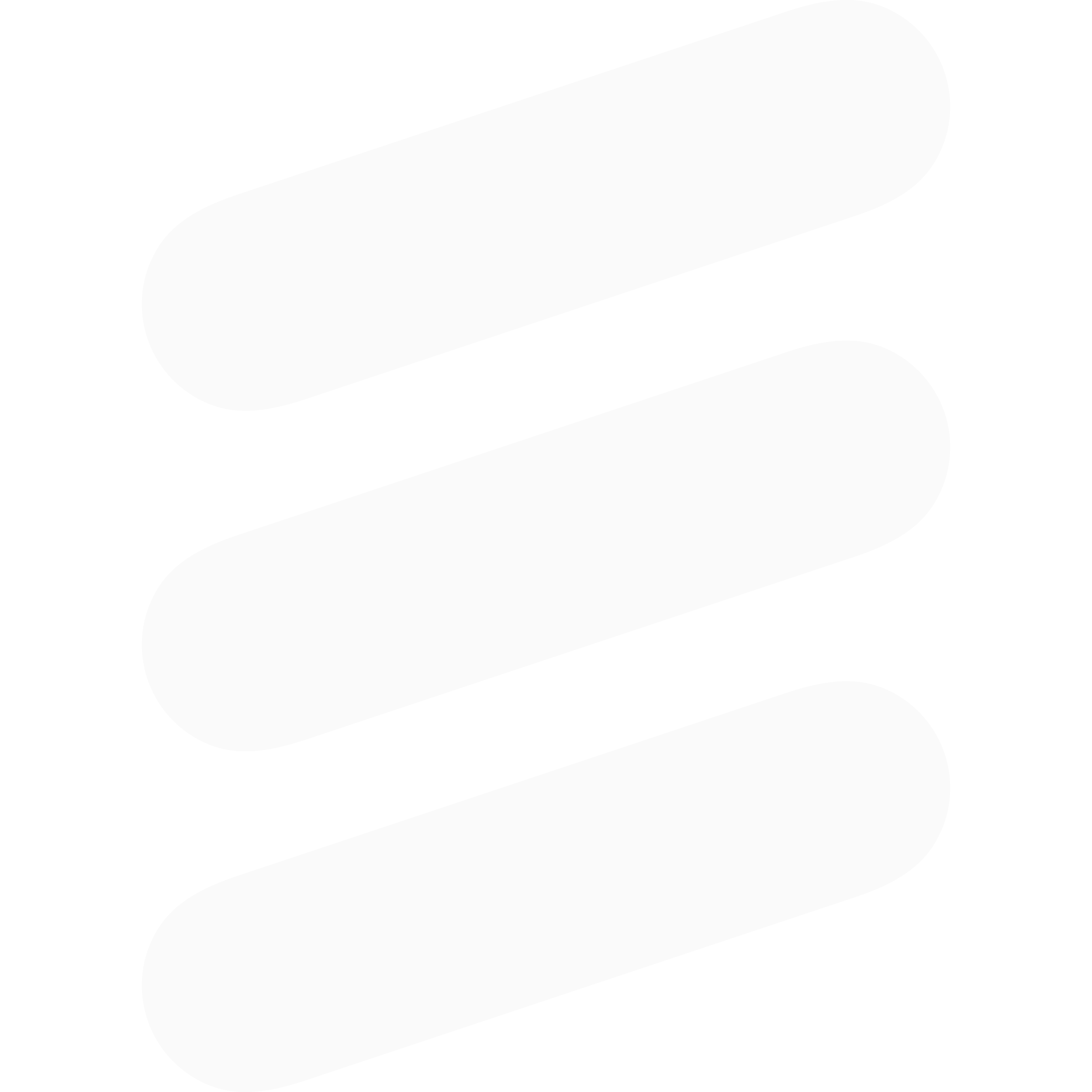 Az Ericsson Magyarország első negyedszázada
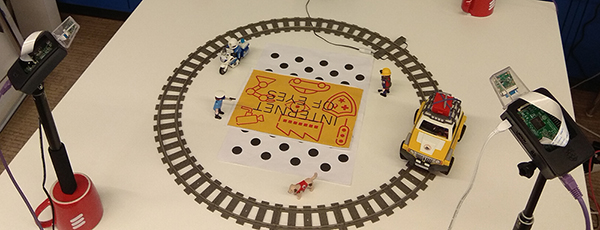 Beskid Vilmos
K+F Igazgató
Ericsson Magyarország
[Speaker Notes: Key message: The same feedback is consistent from all operators that there are at least three areas they need to succeed with:

Relentless efficiency – it is table stakes that the operators need to be more efficient, basically lower $ per Gigabyte.
E.g. Converging and radically simplified IT- & network environments, automation of operations

Customer experience – today’s customers expect a much more simple, flexible and faster experience. This is a key competitive advantage but often hard to do well due to complex legacy environments. The aim with digitalization is today often to facilitate empowered customers with personalized services and pro-active self-care, agile service creation and zero-touch automation from provisioning to assurance and insight based marketing & value growth
- E.g. Customer experience meeting or exceeding the bar set by today’s top digital retailer

New revenue streams – over the past few years growth has flattened out and traditional services do not generate the same returns as it once did. However, new usage related to IoT and industry digitalization in combination with network capabilities such as 5G open up new opportunities
- E.g. New services enabled by new network capabilities, e.g. network slicing and distributed cloud

Leverage technology advances – The winner in this highly competitive market will be the one that can best utilize the opportunities related to technology trends mentioned in the previous slide both for efficiency as well as for new services and revenues. The trends are related to AI, Automation, Cloud, Programmable networks and Full mobility. 

Acronyms: VoLTE = Voice over LTE = Voice over Long Term Evolution. IoT = Internet of Things. EB = Exabyte
Customers looking to drive value creation in three key areas]
Kapcsolják be öveiket – az időgép 1991-be repít vissza bennünket
„…. Az első 13 mérnök 1991 Karácsonyára ugyan hazarepült a 3 hónapos induló tanfolyamról az írországi és hollandiai oktatóközpontból, de rögtön Újév után vissza is kellett menniük, mert a még COCOM listán szereplő SUN munkaállomásokat nem sikerült az akkori magyar bürokrácián keresztülpréselni.” 

„Azért a szoftveresek kicsit „különleges” emberek. 
Fodor István.: Miniszter úr, ezek ma Magyarországon a legmodernebb számítógépek egy másodperc alatt 20 millió művelet elvégzésére alkalmasak. Gyuri, most éppen min dolgoztok?
Gyuri: Most éppen semmin, mert leállt a gép.”

(Erifórum, 2006-os kiadás)
1991 – a hőskor – az első generációmint egy start-up
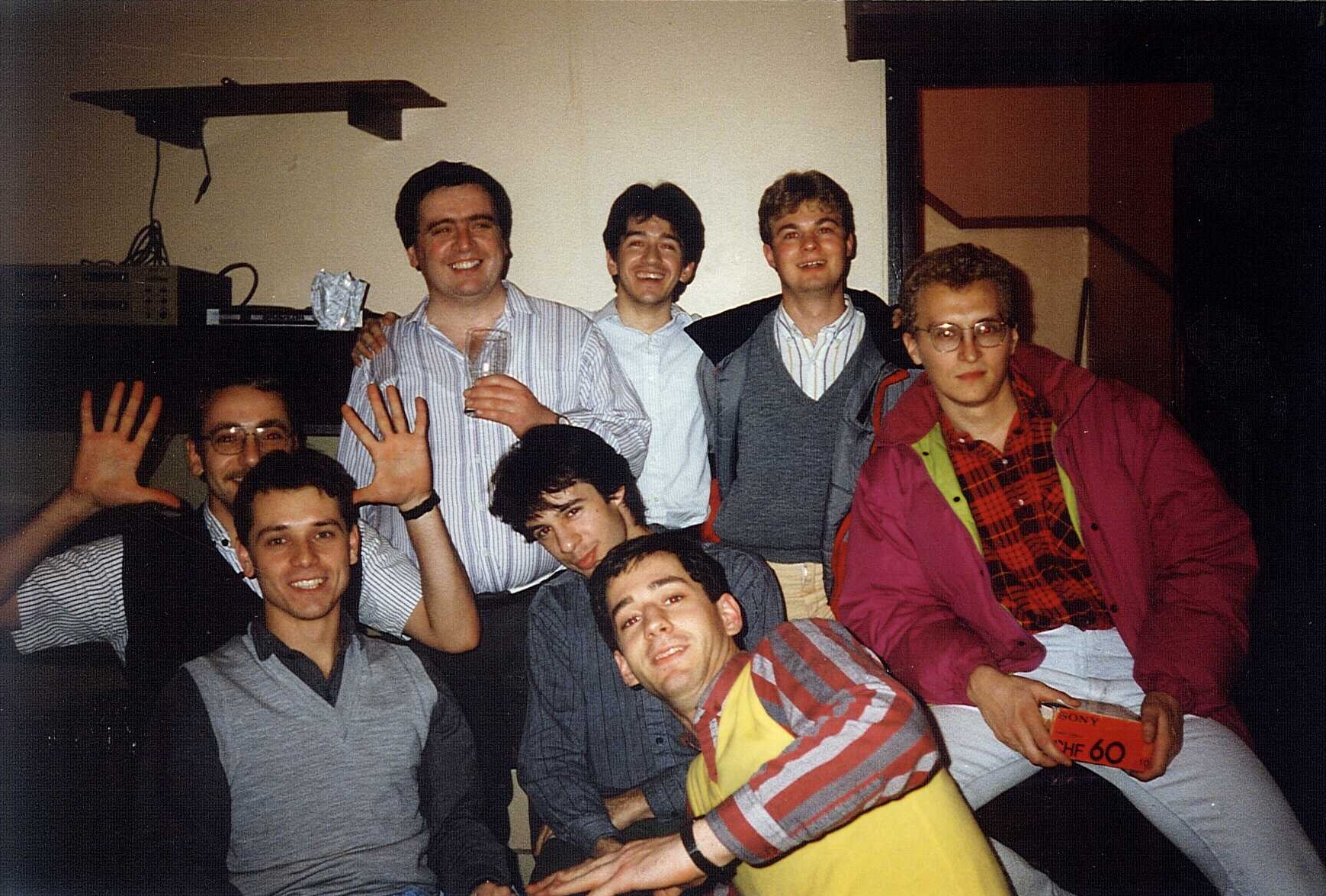 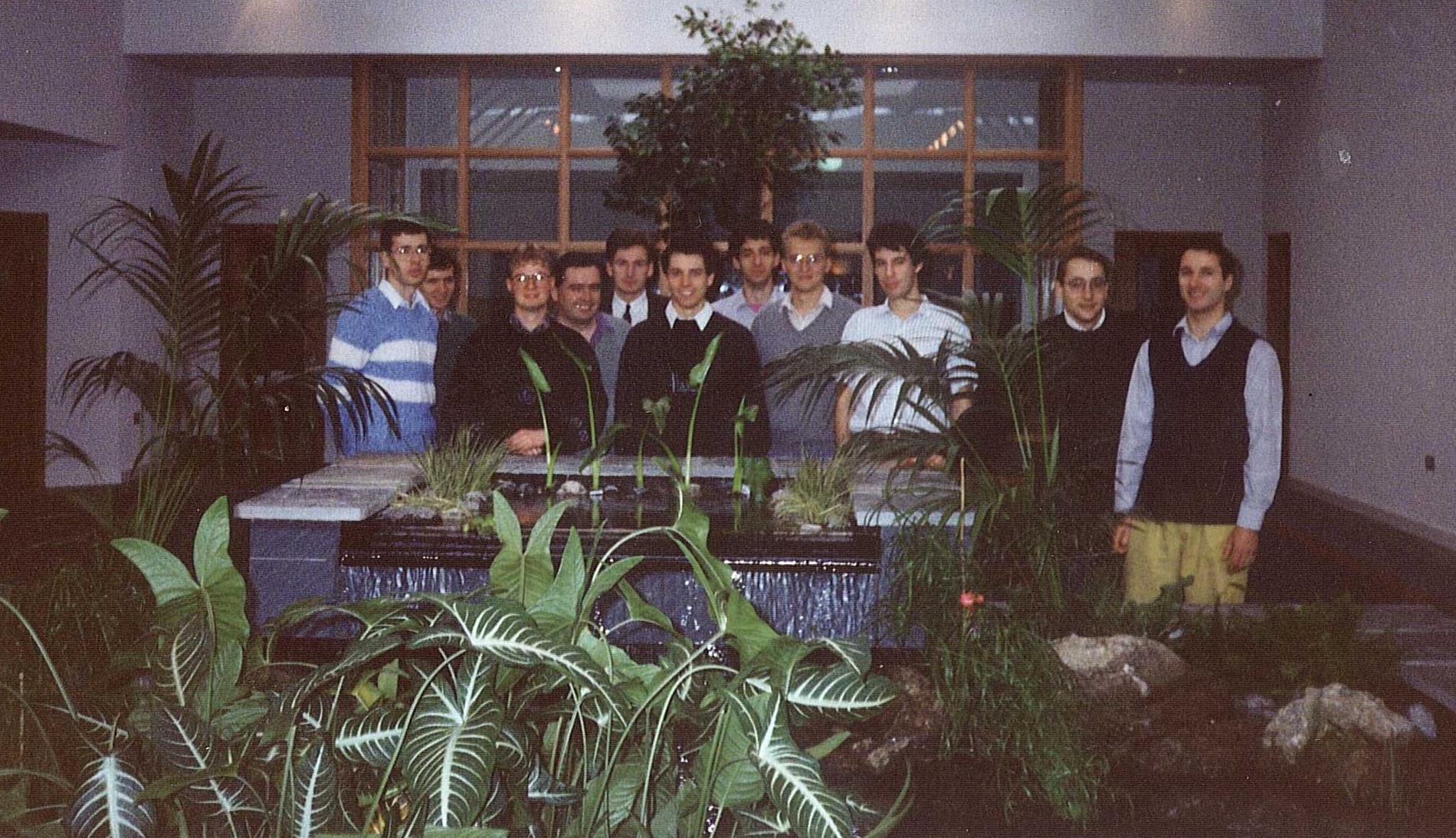 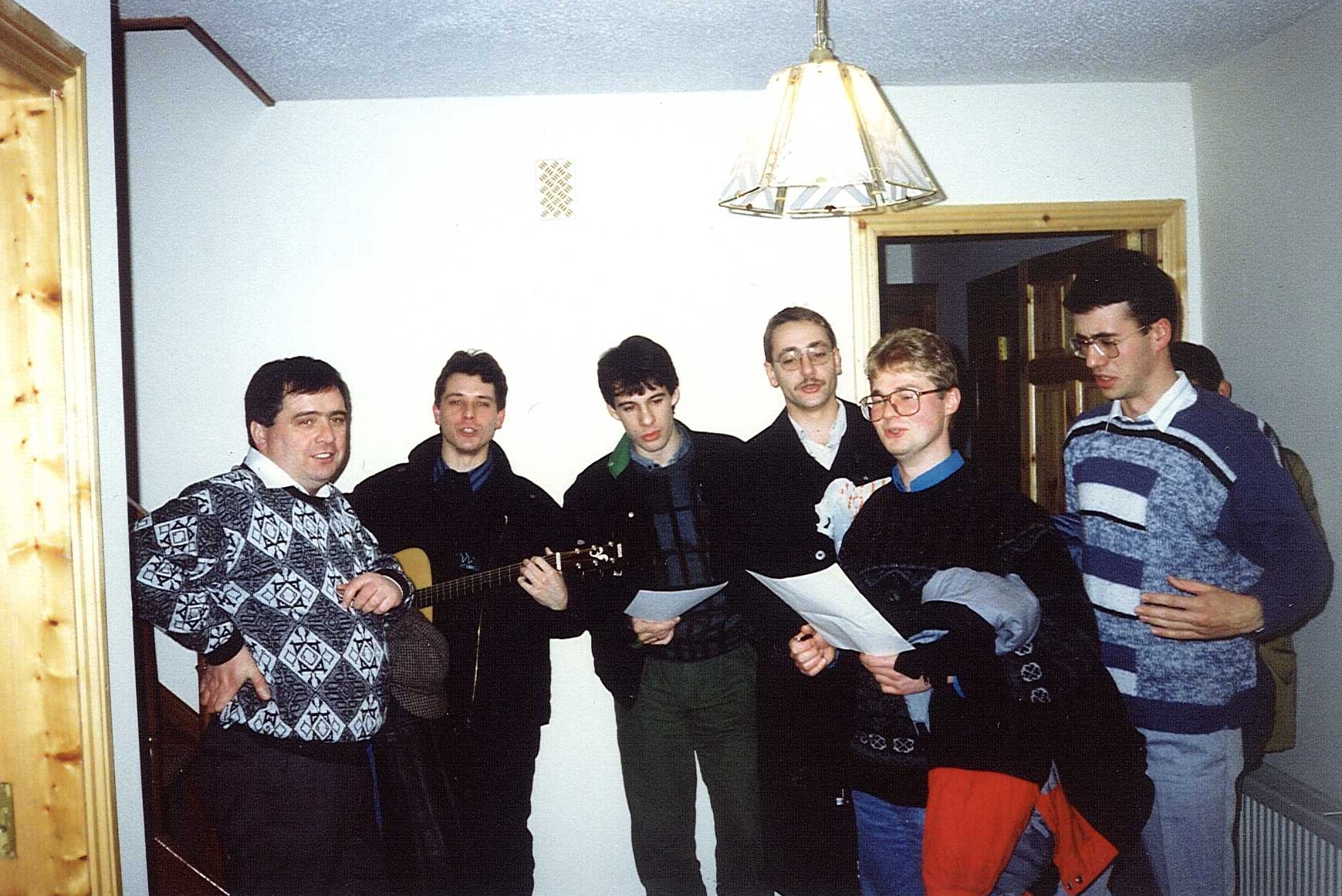 A budapesti K+F Központ – 2017-ben
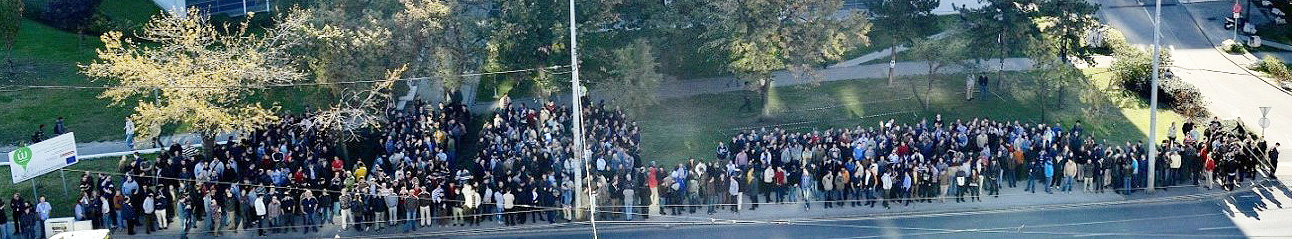 1300 fő
A szervezet növekedése, a felelősségek változása
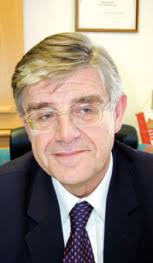 1991
K+F Központ
Traffic Lab
1998
1996
A HSN Lab – alapítva 1992 Henk Tamás, Boda Miklós, Dibuz Sarolta
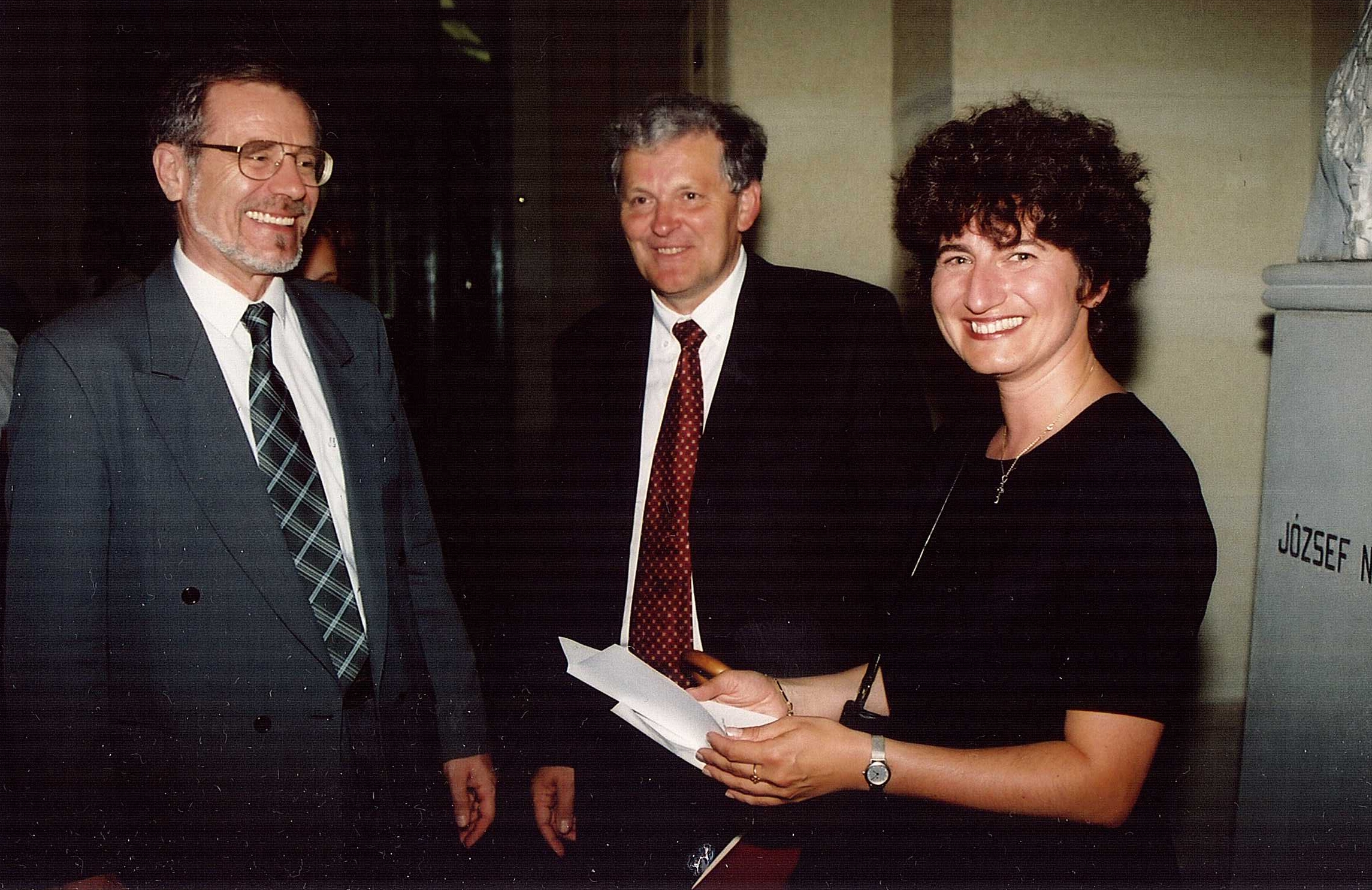 A szervezet növekedése, a felelősségek változása
K+F Központ
szoftver igazgatóság
1991
1998
HSN Lab
A K+F K lába megalakul
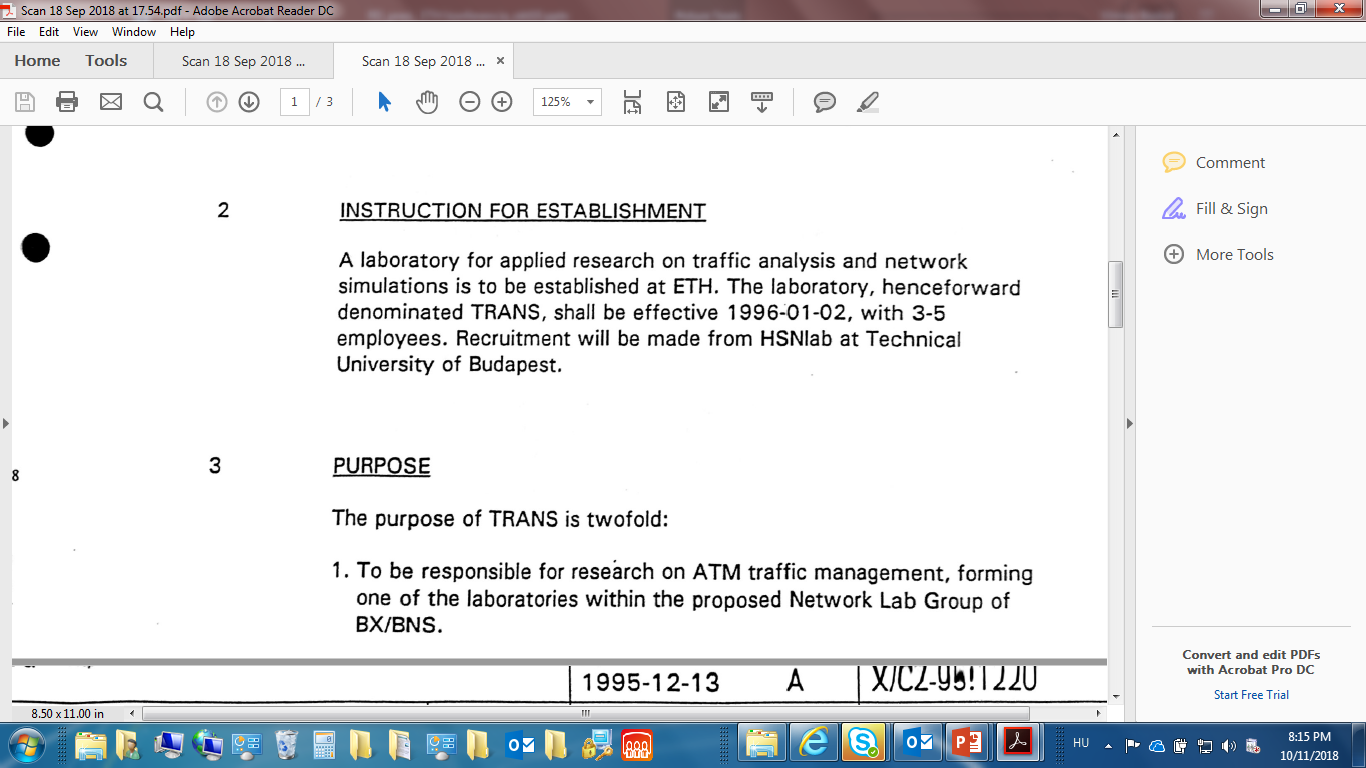 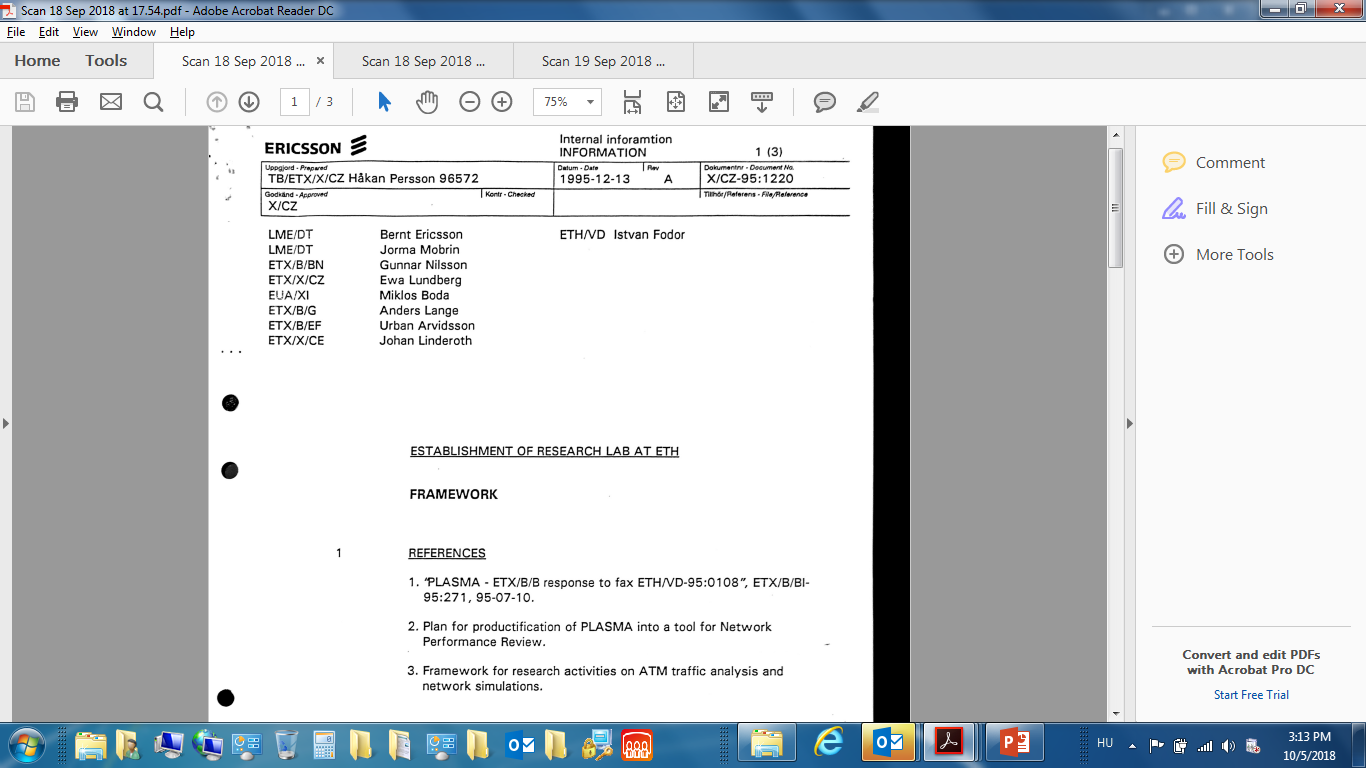 A szervezet növekedése, a felelősségek változása
K+F Központ
Traffic Lab
szoftver igazgatóság
1991
1998
1996
HSN Lab
A szervezet növekedése, a felelősségek változása
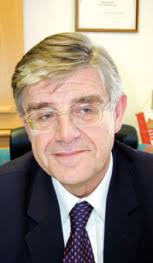 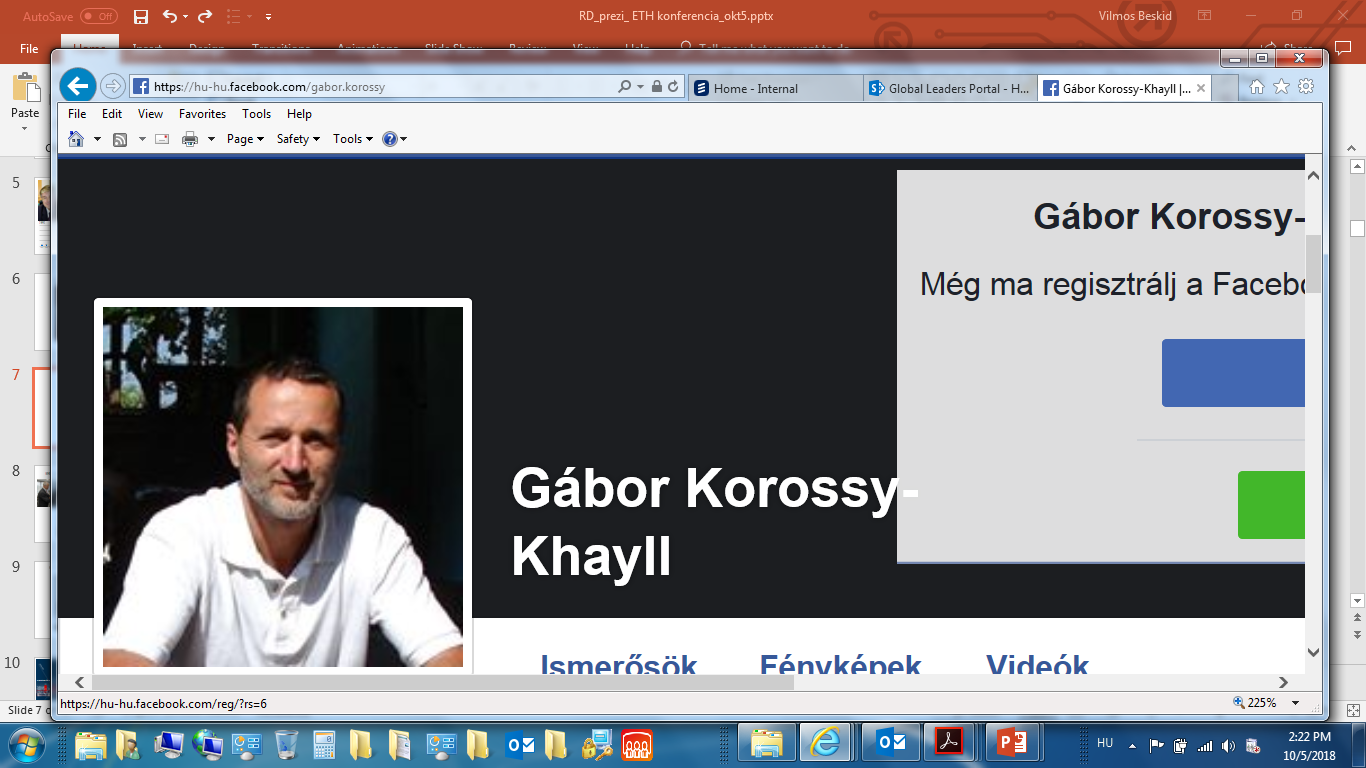 1991
K+F Központ
Traffic Lab
1998
1996
1997
HSN Lab
A szervezet növekedése, a felelősségek változása
K+F Központ
Traffic Lab
szoftver igazgatóság
1991
1998
1996
HSN Lab
A szervezet növekedése, a felelősségek változása
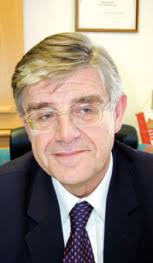 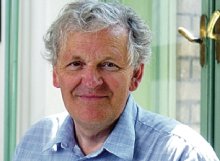 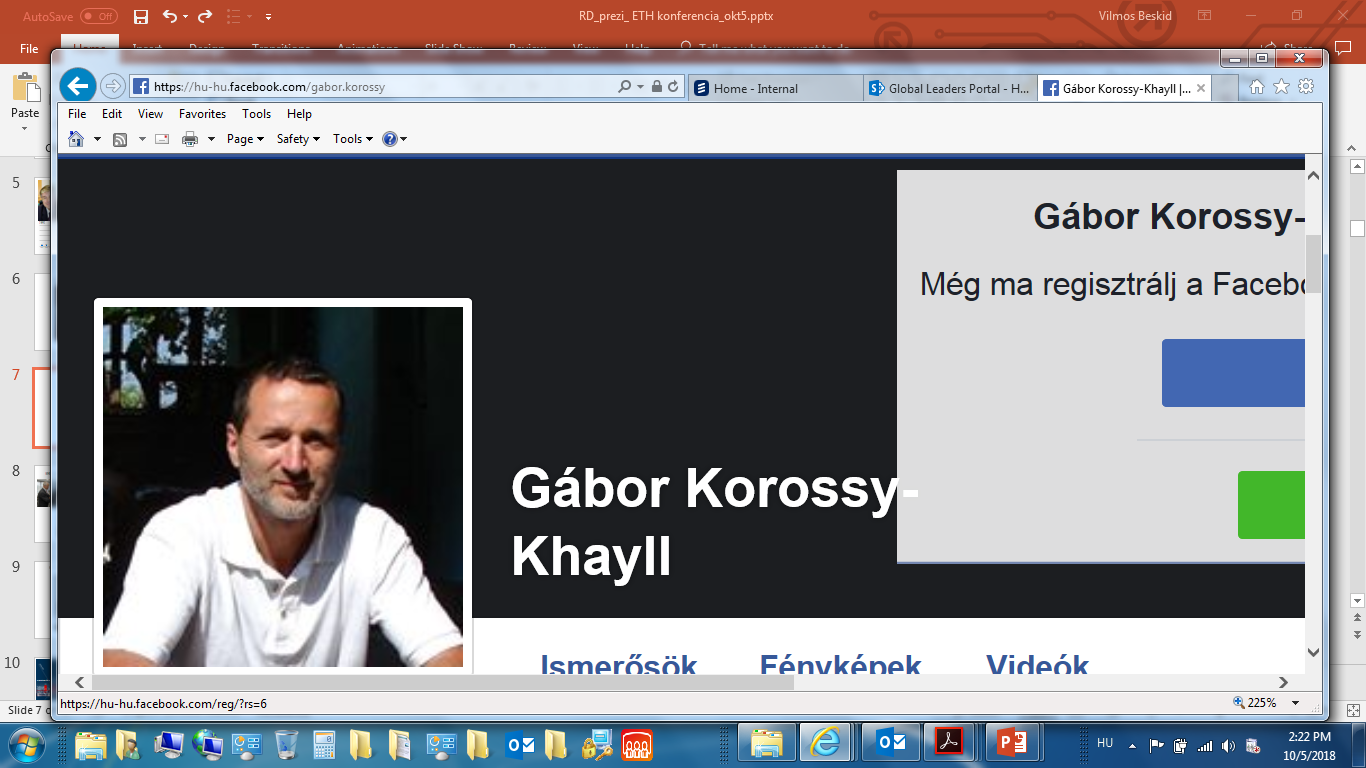 1998
1991
Traffic Lab
1996
1997
HSN Lab
A szervezet növekedése, a felelősségek változása
K+F Központ
Traffic Lab
szoftver igazgatóság
1991
1998
1996
HSN Lab
CNL Lab
Az ötlettől a termékké válásig -  a budapesti kutatások sikersztorijai - 2004
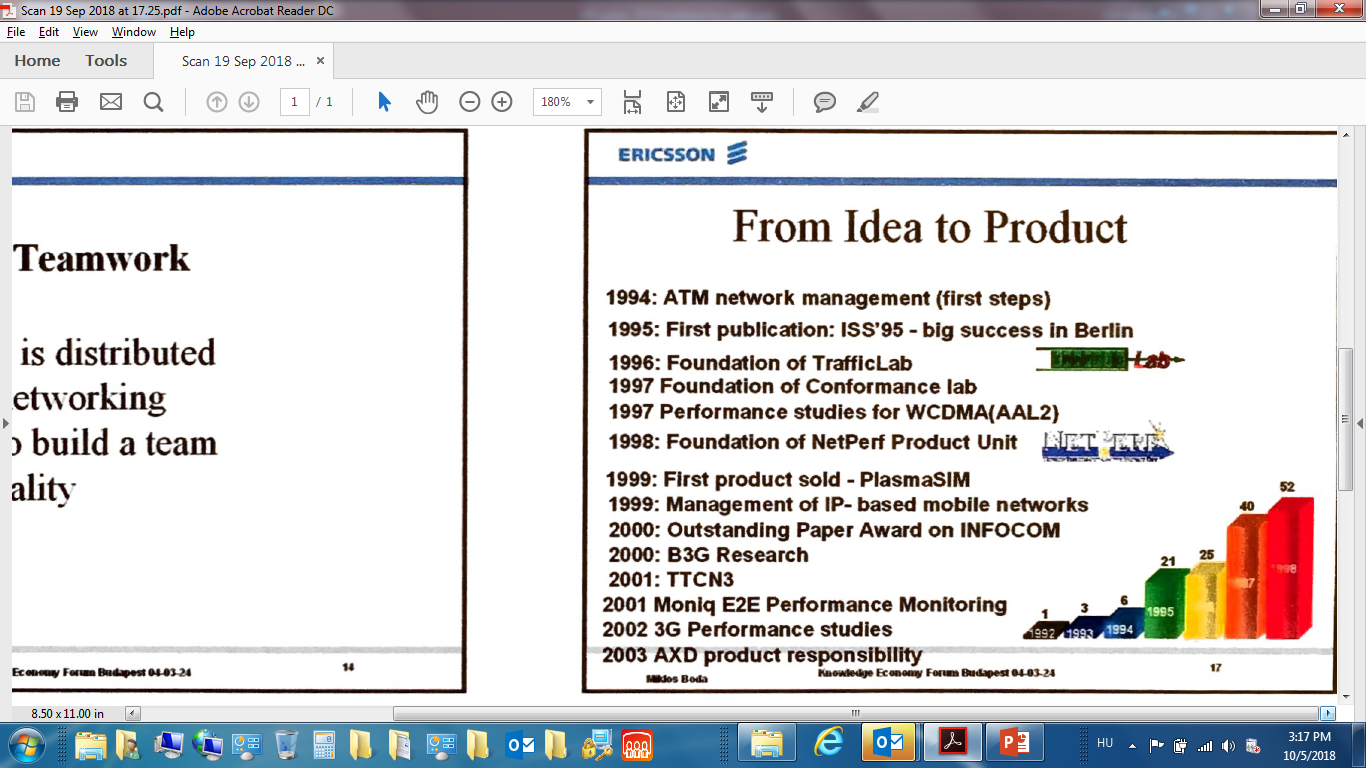 A szervezet növekedése, a felelősségek változása
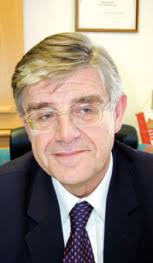 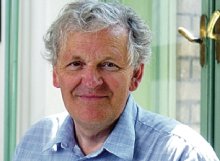 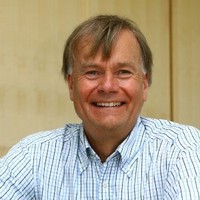 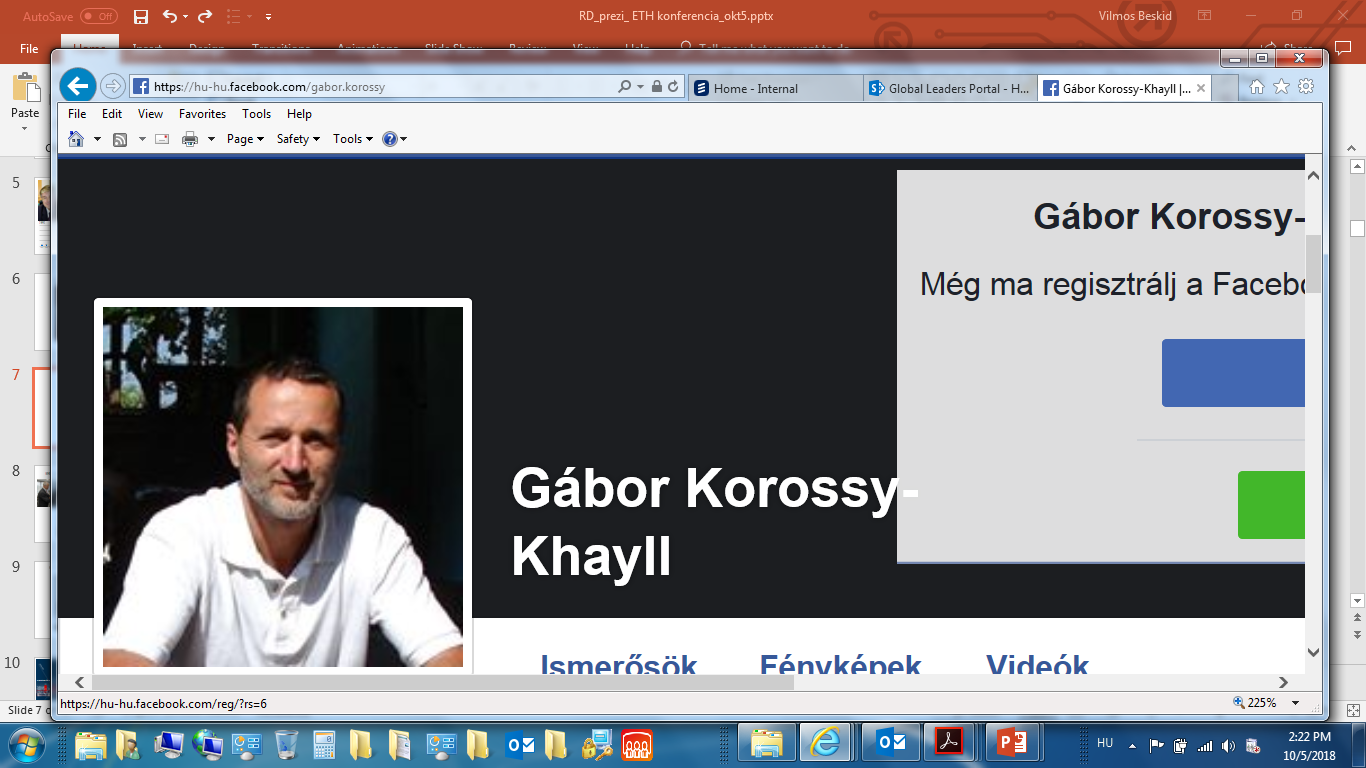 1998
1991
2004
1997
BME Komplex HW Laboratórium megnyitója, 2008Rencz Márta, Tommy Westin, Éry Gábor
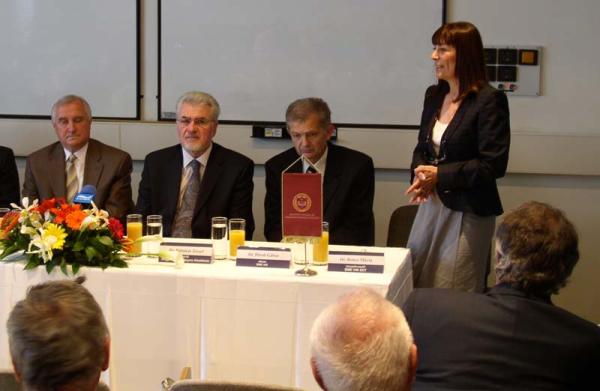 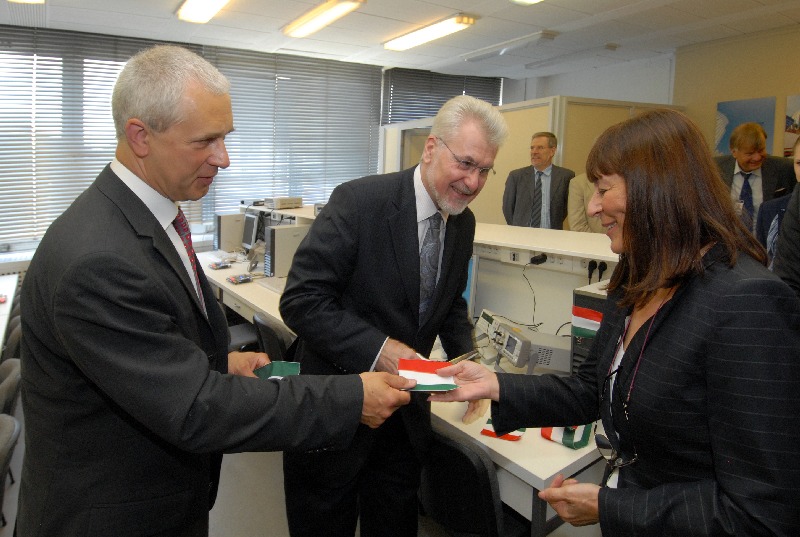 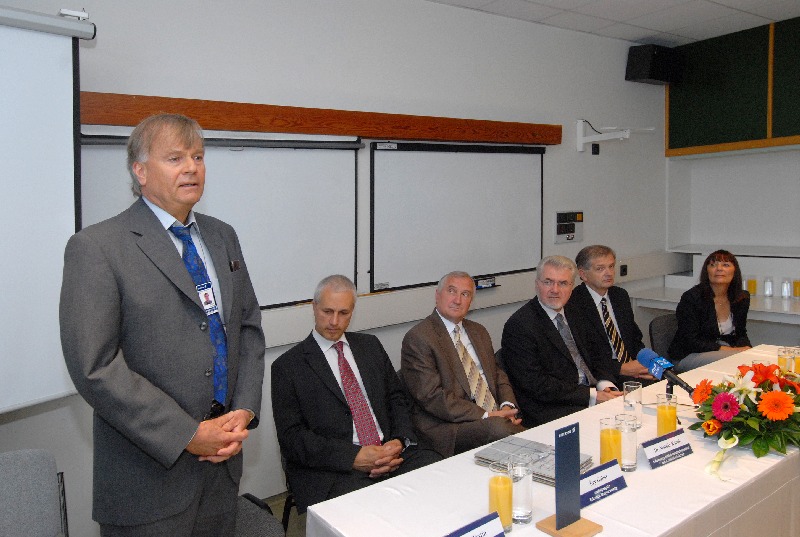 A szervezet növekedése, a felelősségek változása
K+F Központ
Traffic Lab
szoftver igazgatóság
1991
1998
1996
HSN Lab
Complex HW Lab
CNL Lab
A szervezet növekedése, a felelősségek változása
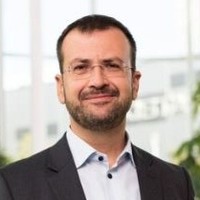 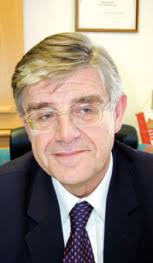 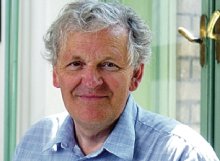 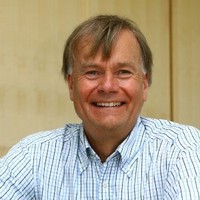 2010
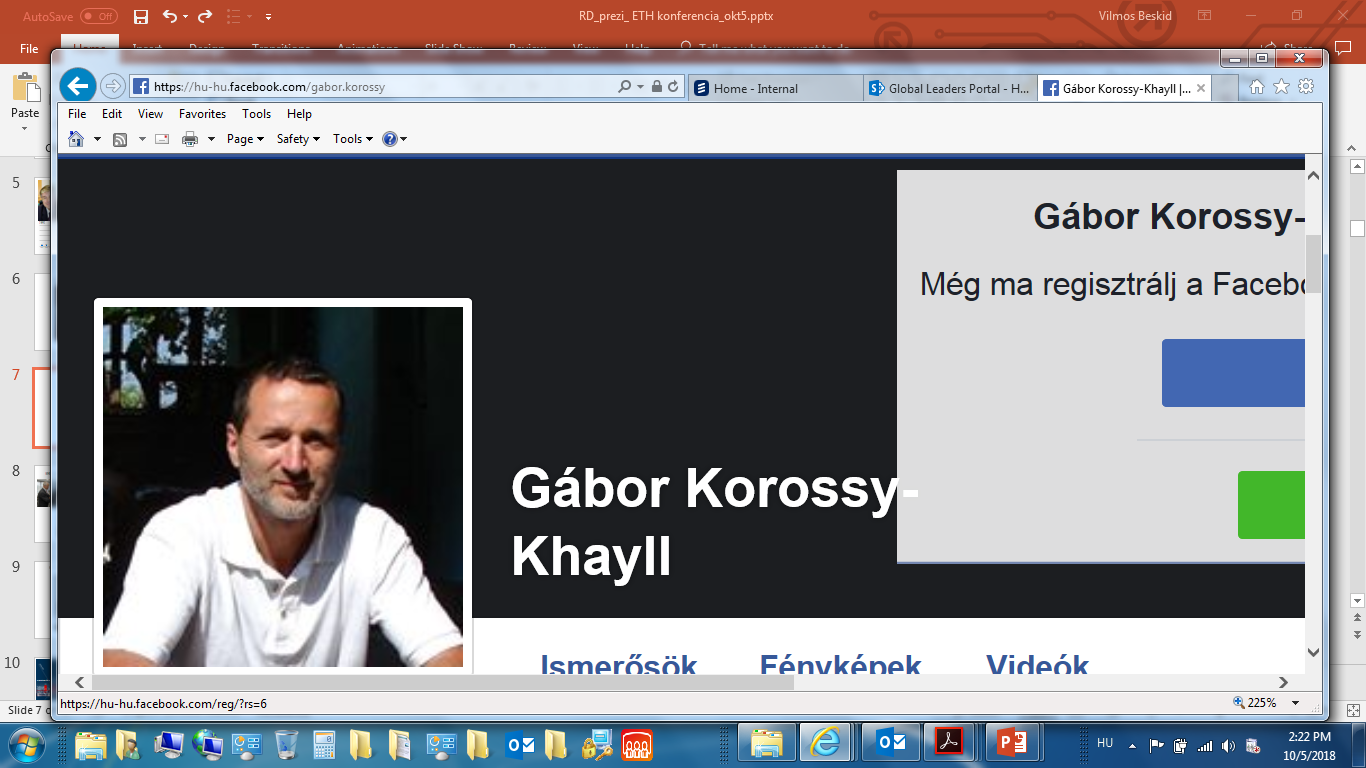 1998
1991
2004
1997
ELTE Szoftvertechnológiai Labor megnyitó 2011
Horváth Zoltán, Sinisa Krajnovic
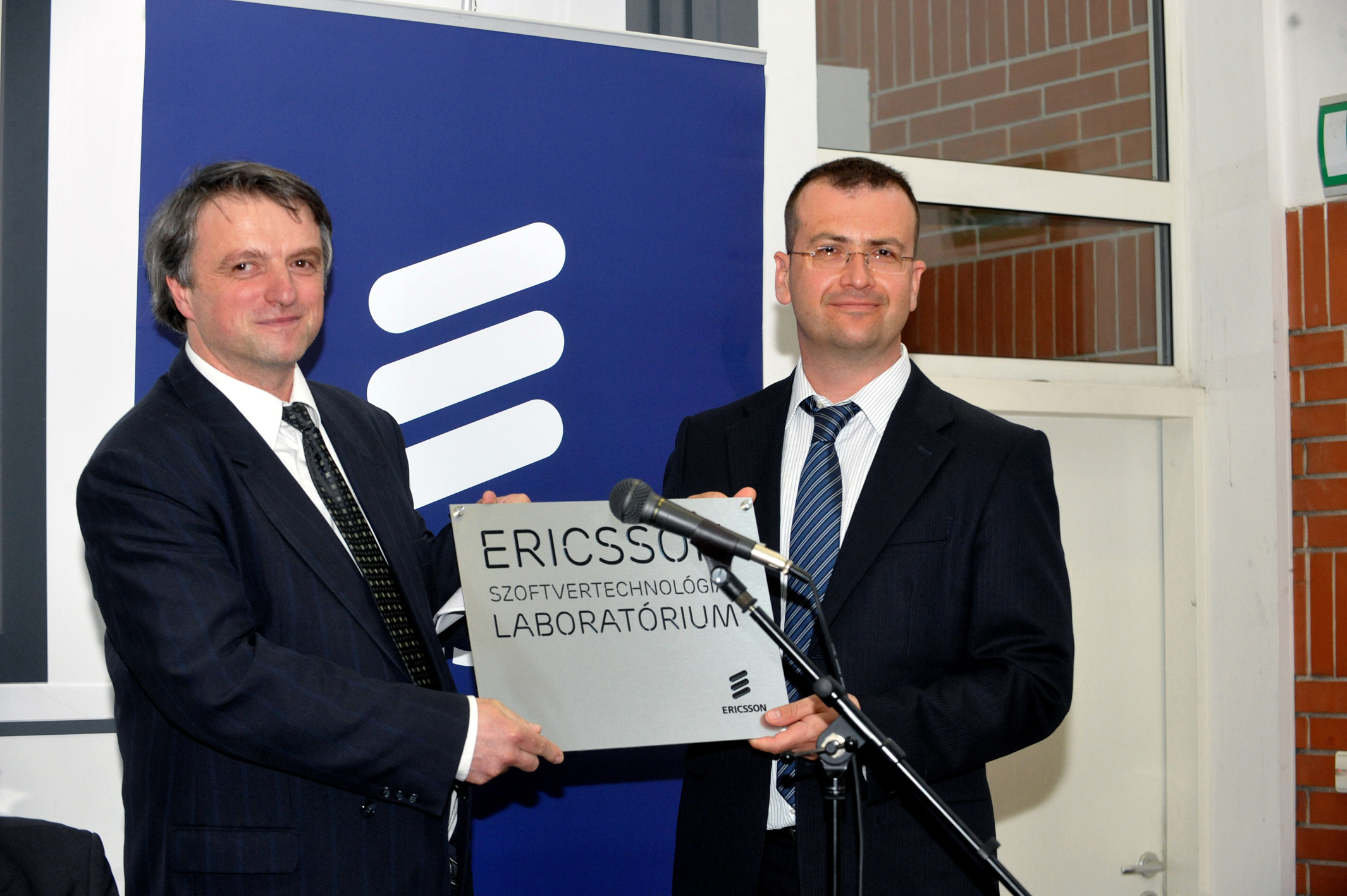 A szervezet növekedése, a felelősségek változása
K+F Központ
Traffic Lab
szoftver igazgatóság
1991
1998
1996
Szoftvertechnológiai Lab
HSN Lab
CNL Lab
Complex HW Lab
Vezetőink: 1991-től máig
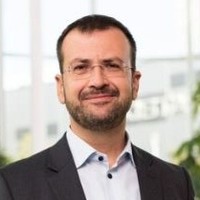 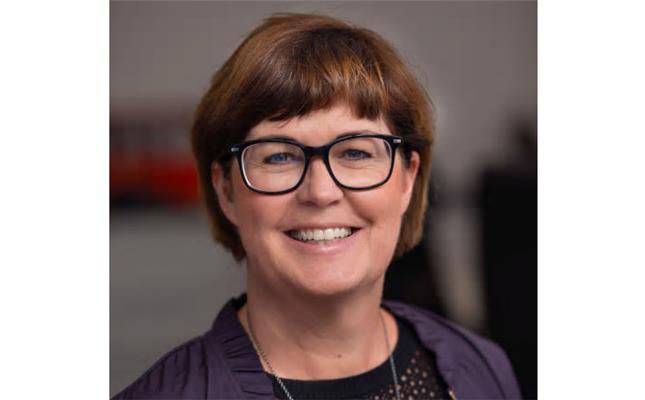 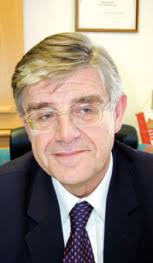 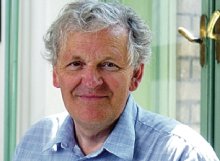 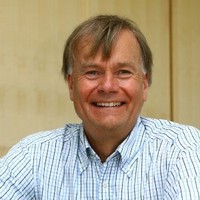 2011
2010
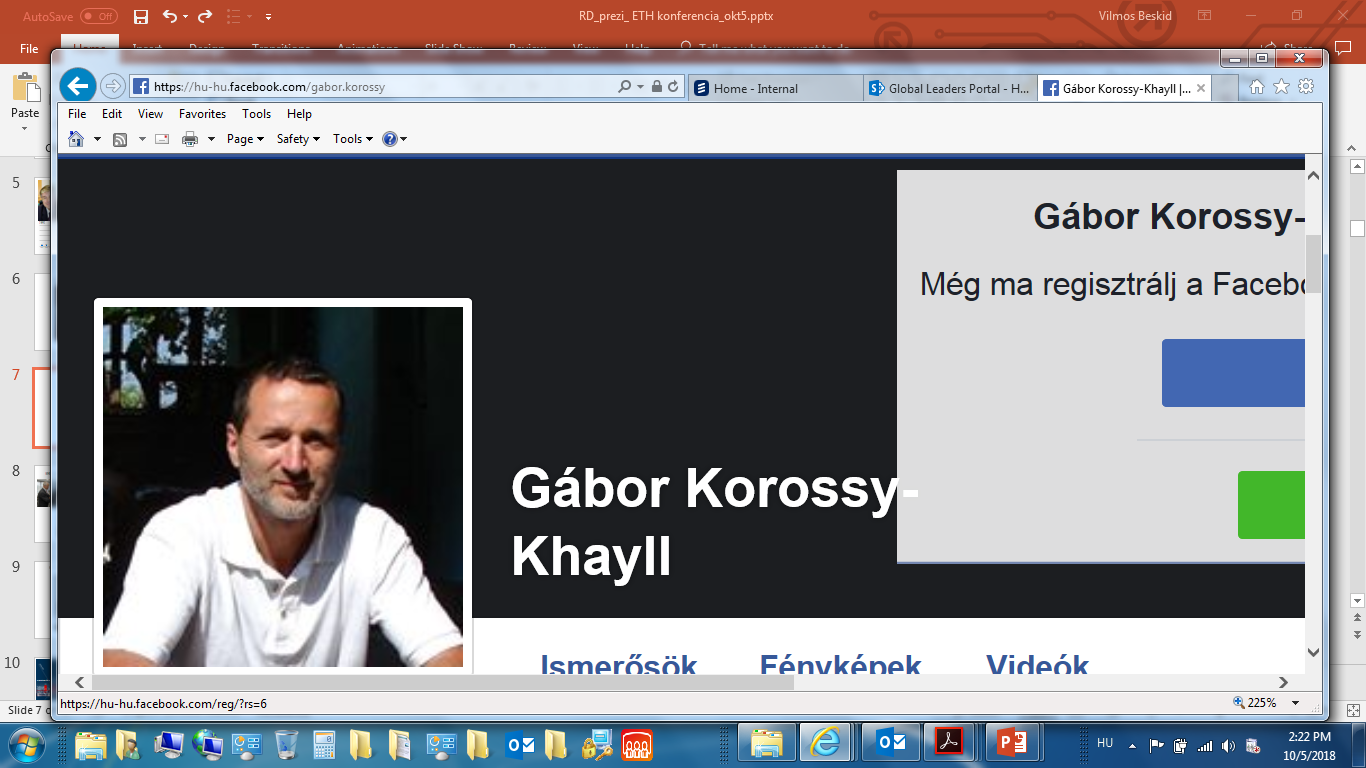 1998
1991
2004
1997
A szervezet növekedése, a felelősségek változása
~ 100 PhD
K+F Központ
Traffic Lab
szoftver igazgatóság
1991
1998
1996
EIT ICT
Szoftvertechnológiai Lab
HSN Lab
CNL Lab
Complex HW Lab
A fókusz változása a fejlődésünk során
hatékonyság
automatizáció
humán stratégia
munkáltatói márka
vezetésfejlesztés
hatékony és agilis
innováció
PMP
hatékony fejlesztői gépezet
szállítás mindig időben
gyors reakció
kutatás-fejlesztés
szabaldalmak
1991
1998
EIT ICT
Szoftvertechn. Lab
HSN Lab
CNL Lab
Complex HW Lab
Kompetencia bővülés a technológiai változásokkal karöltve
2018
1998
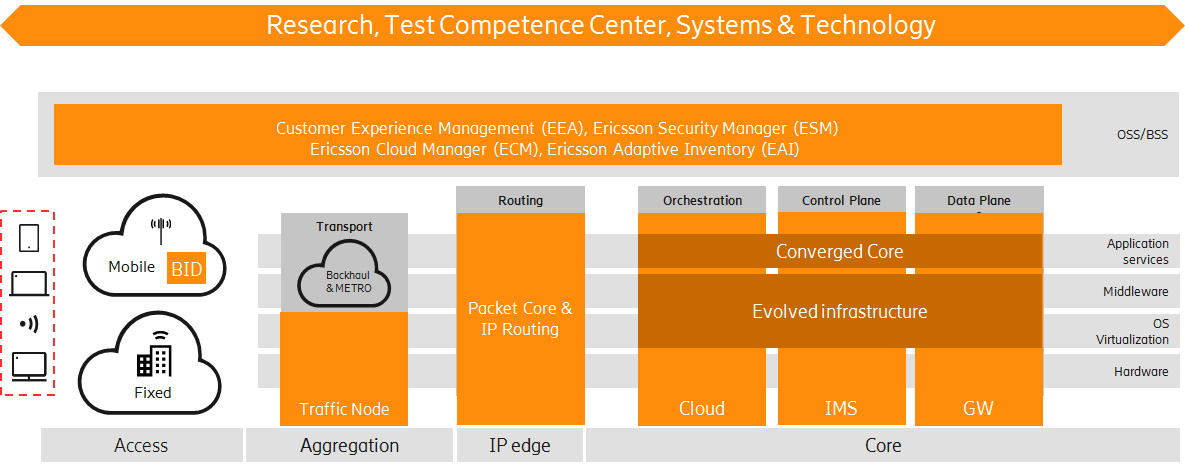 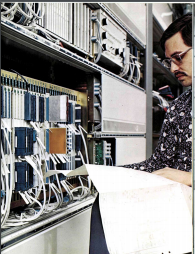 AXE: 
ISDN,
PSTN
Sikersztori: prototípusból zászlóshajó
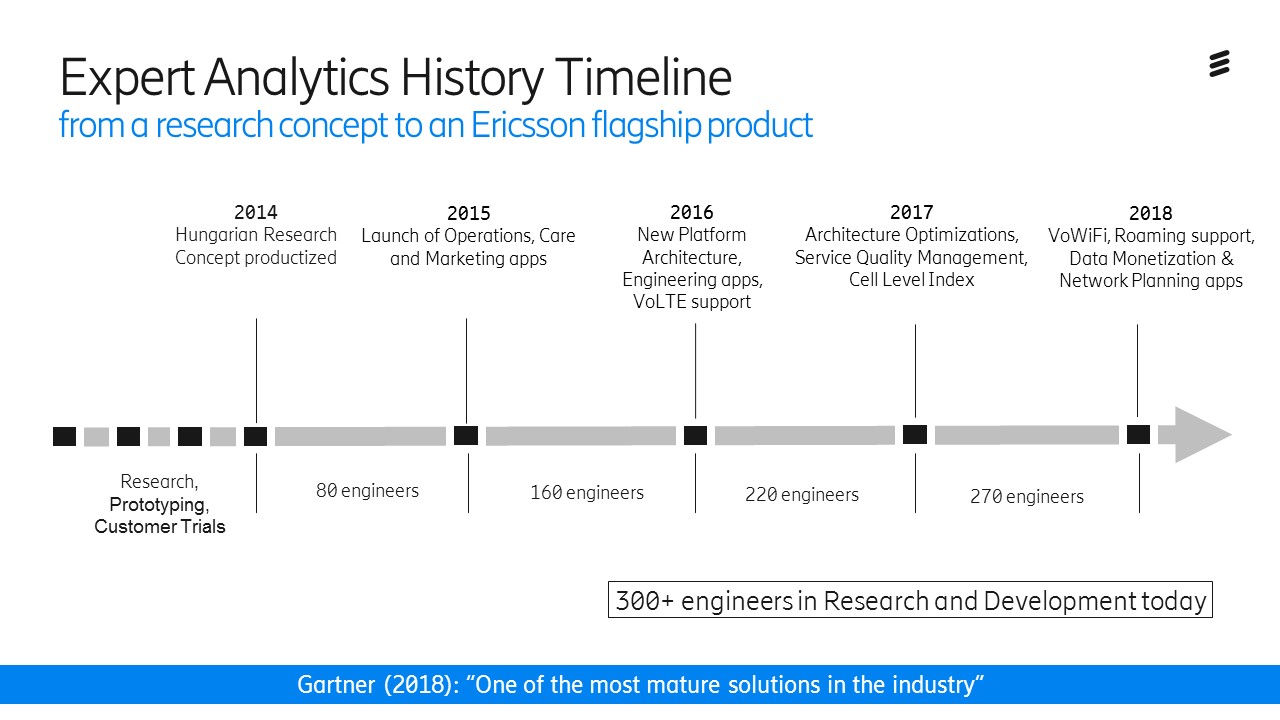 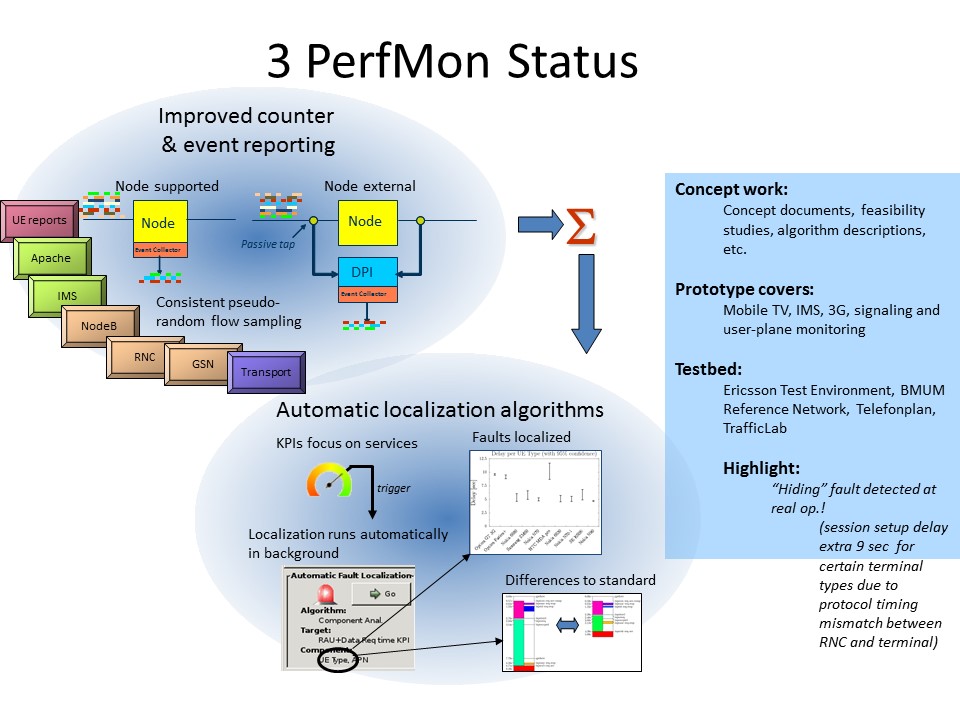 2008 Feb
[Speaker Notes: körkörösség ikon demókhoz, recycle ikon vagy homokóra]
Egyetemi együttműködésekPéldamutató szerep az ipar és a tudományos szféra együttműködésére
BUDAPESTI MŰSZAKI ÉS GAZDASÁGTUDOMÁNYI EGYETEM
EÖTVÖS LORÁND TUDOMÁNYEGYETEM
EIT DIGITAL
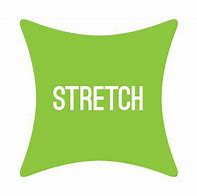 BUDAPESTI CORVINUS EGYETEM
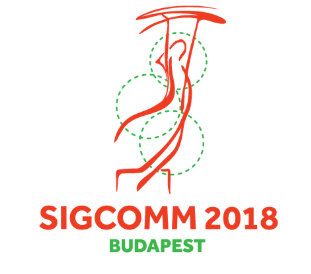 MISKOLCI EGYETEM
ELTE
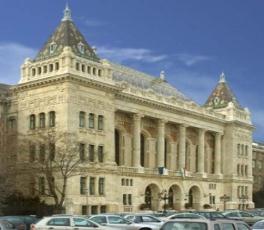 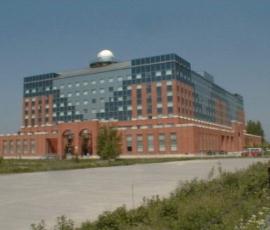 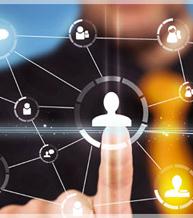 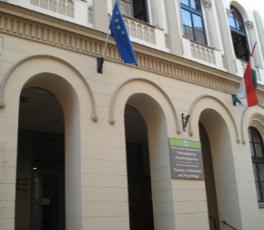 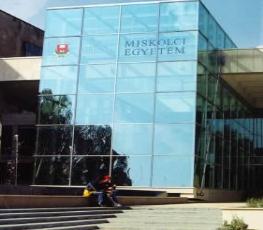 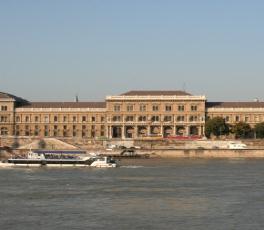 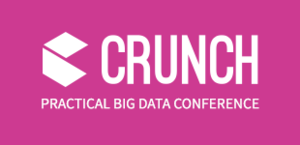 Villamosmérnöki és Informatikai Kar (VIK)
Nagysebességű Hálózatok Laboratórium
Komplex Hardver Laboratórium
Természettudományi Kar
Kommunikációs Hálózatok Laboratórium
Informatikai kar
Szoftvertechnológia Laboratórium
Mester Programok
- Szolgáltatás tervező mérnök  
- Biztonság és adatvédelem 
- Digitalális média technológia
Pszichológia Intézet
Szervezet és Környezet-pszichológiai Tanszék
innovációs menedzsm.
Menedzsment tudományi tanszék

Projekt-menedzsment
Menedzsment Intézet
Stratégiai menedzsment tanszék
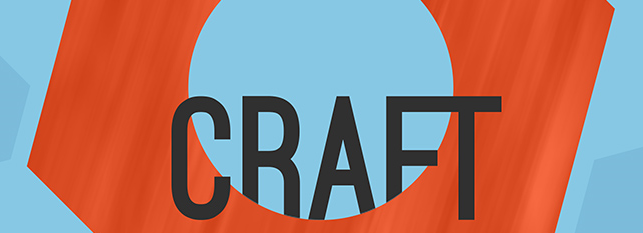 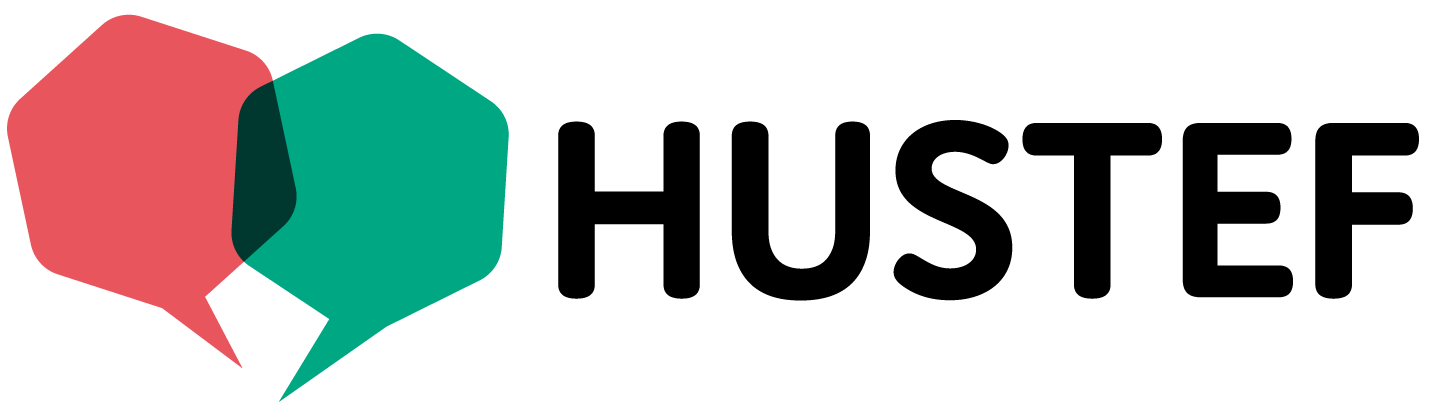 Miskolci Egyetem
Corvinus
CNL Lab
HSN lab
ELTE Pszichológiai Kar
Complex HW Lab
Szoftvertechnológiai Laboratórium
EIT/ICTegyüttműködés
[Speaker Notes: 2ö15 szeged open stack
csere]
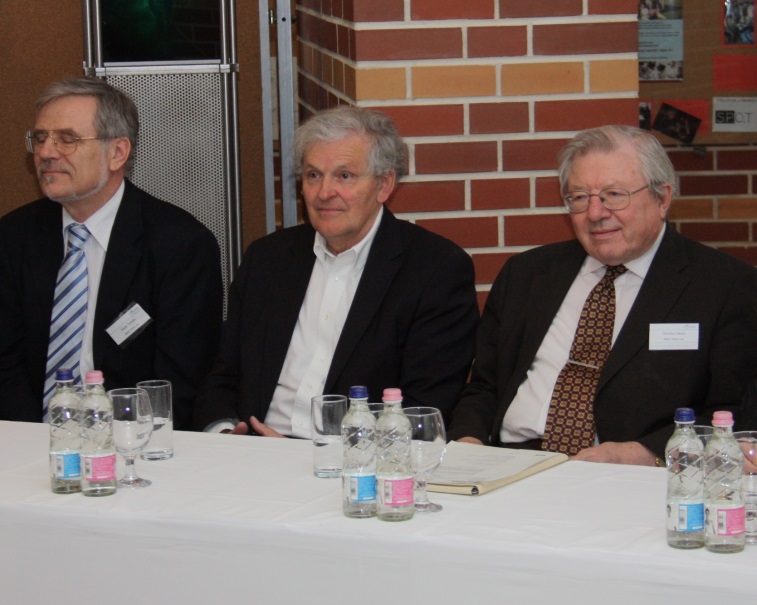 HSN Lab (High Speed Networks)
Az Ericsson stratégiai partnere 1992 óta
BME Távközlési és Médiainformatikai Tanszék (TMIT)
Hálózati Rendszerek és Szolgáltatások Tanszék (HIT)
Korábban Számítástudományi és Információelméleti Tanszék is (SZIT)
~ 100 PhD 26 év alatt
900+ diák (BSc és MSc) 2010 óta
Ericsson által javasolt témák
Önálló labor, szakdolgozat, diplomamunka, szakmai gyakorlat, internship
Közös projektek
EU-s és hazai nagyprojektek: Ambient Networks, Unify, Combo, 5G Ex, 5G VKE
Közvetlen Ericsson-HSN projektek
Nagyon sok HSN-es ma Ericsson alkalmazott
Henk Tamás, Boda Miklós és Gordos Géza a HSN Labor 20 éves születésnapján, 2012-ben
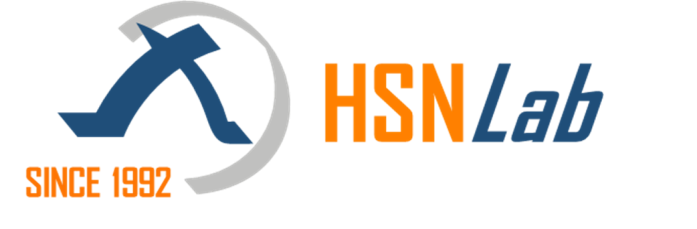 HSN Lab (High Speed Networks)
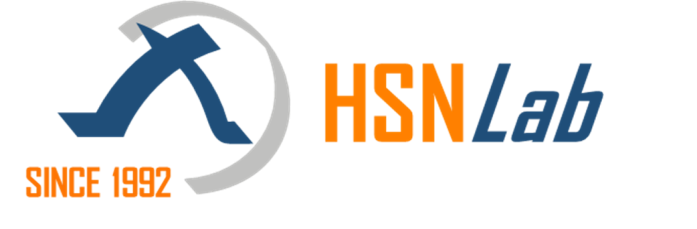 HSN Lab ma 
25 szenior kutató, 15 doktorandusz, 30+ hallgató
HSN Head: Vida Rolland
hsnlab.tmit.bme.hu
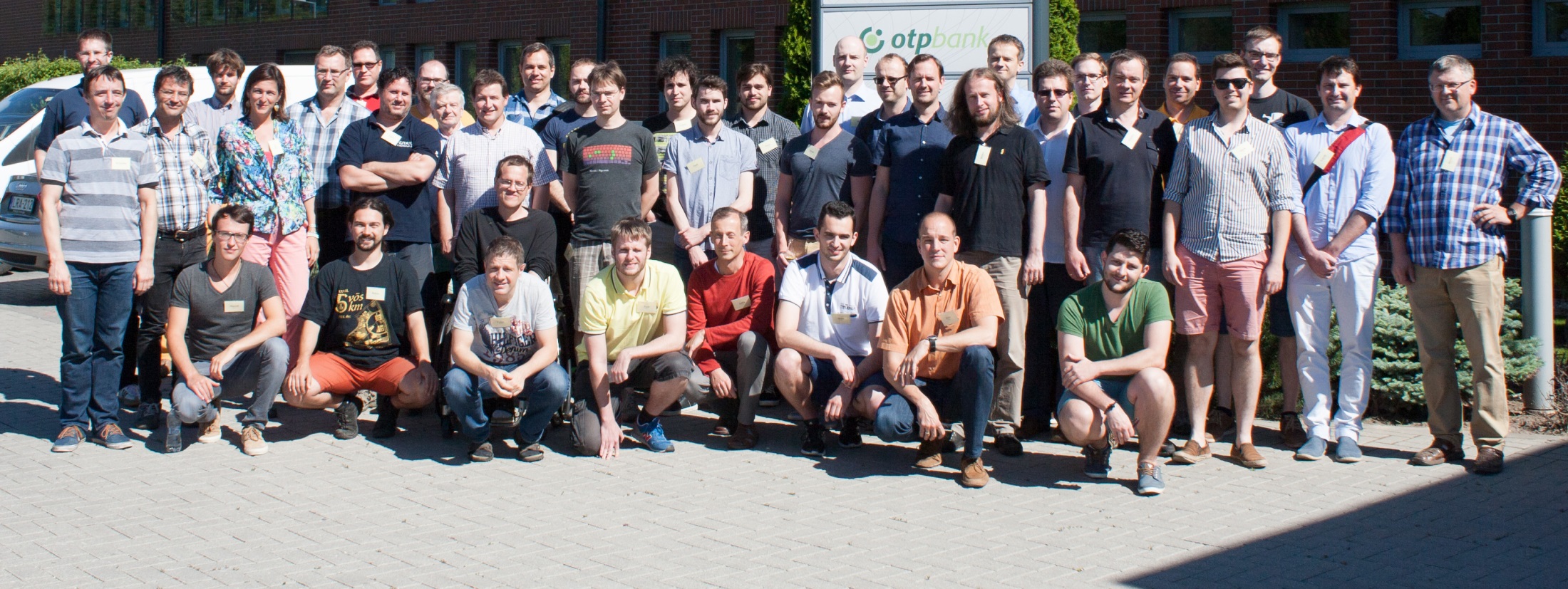 Pezsgő szakma élet - meetupok, hackETHon, fórumok , konferenciák
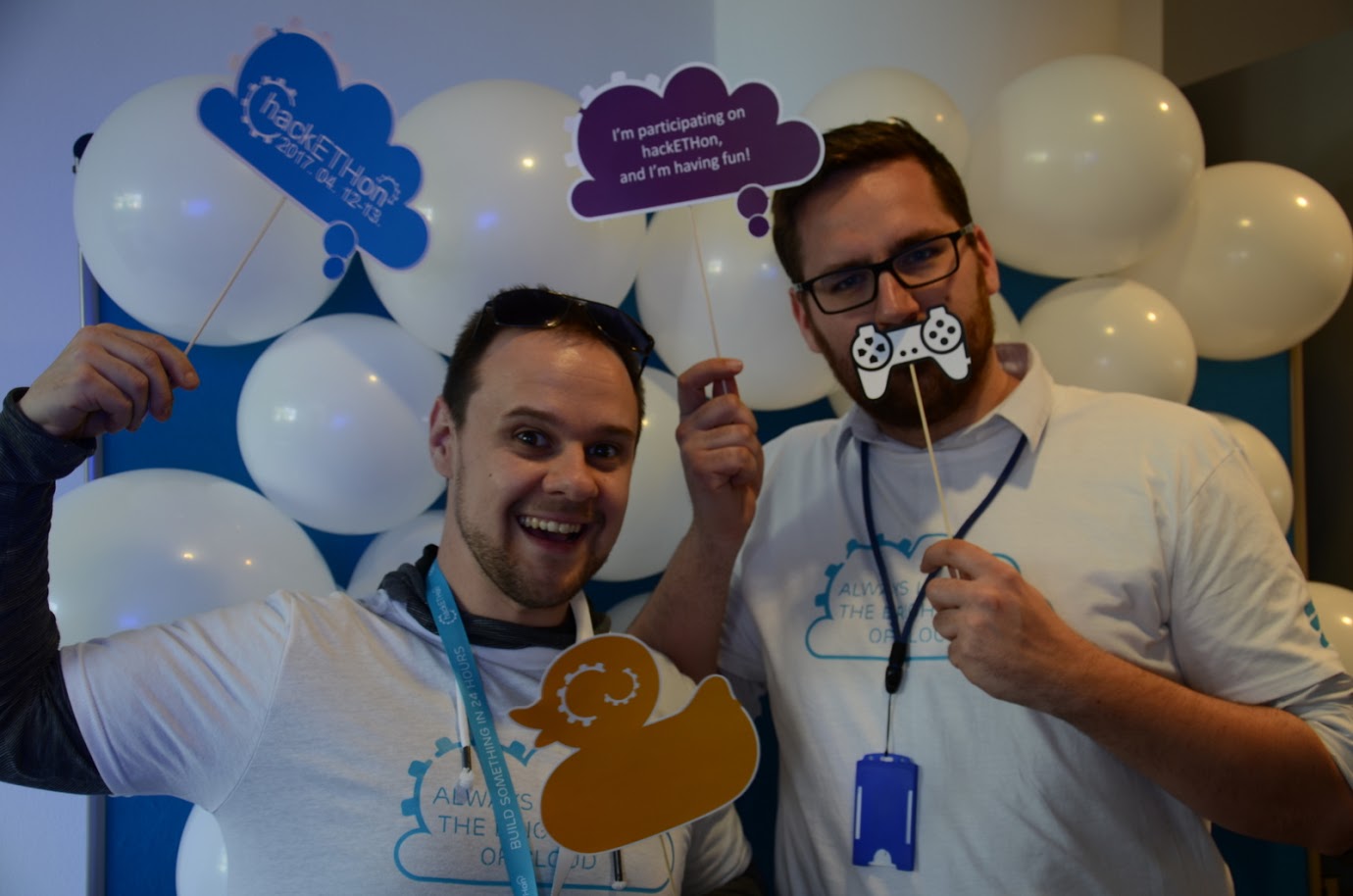 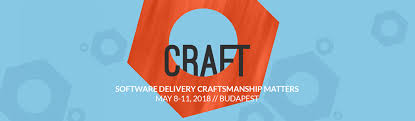 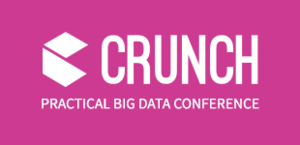 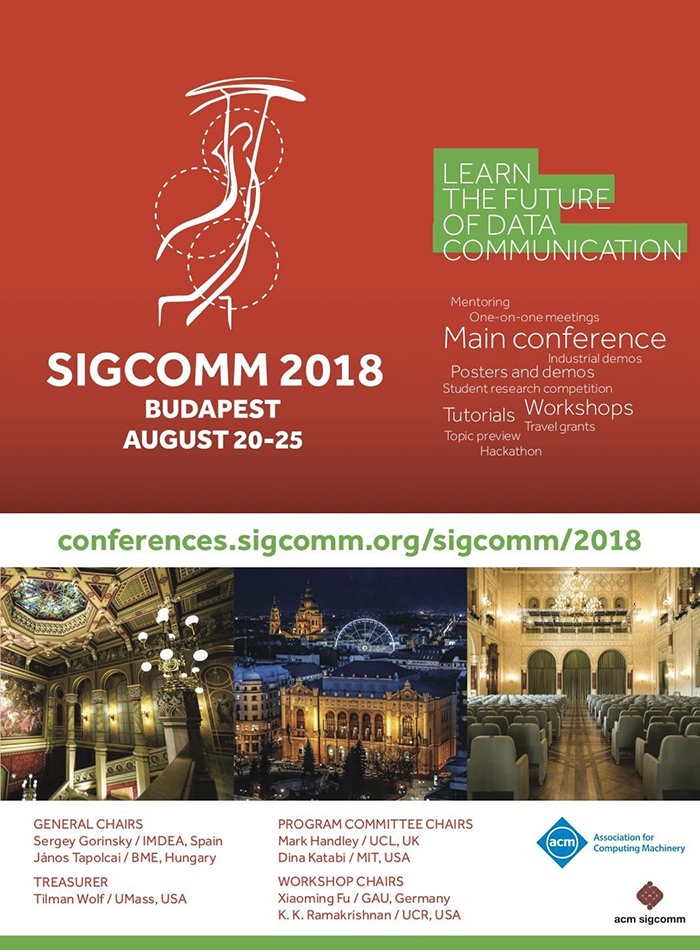 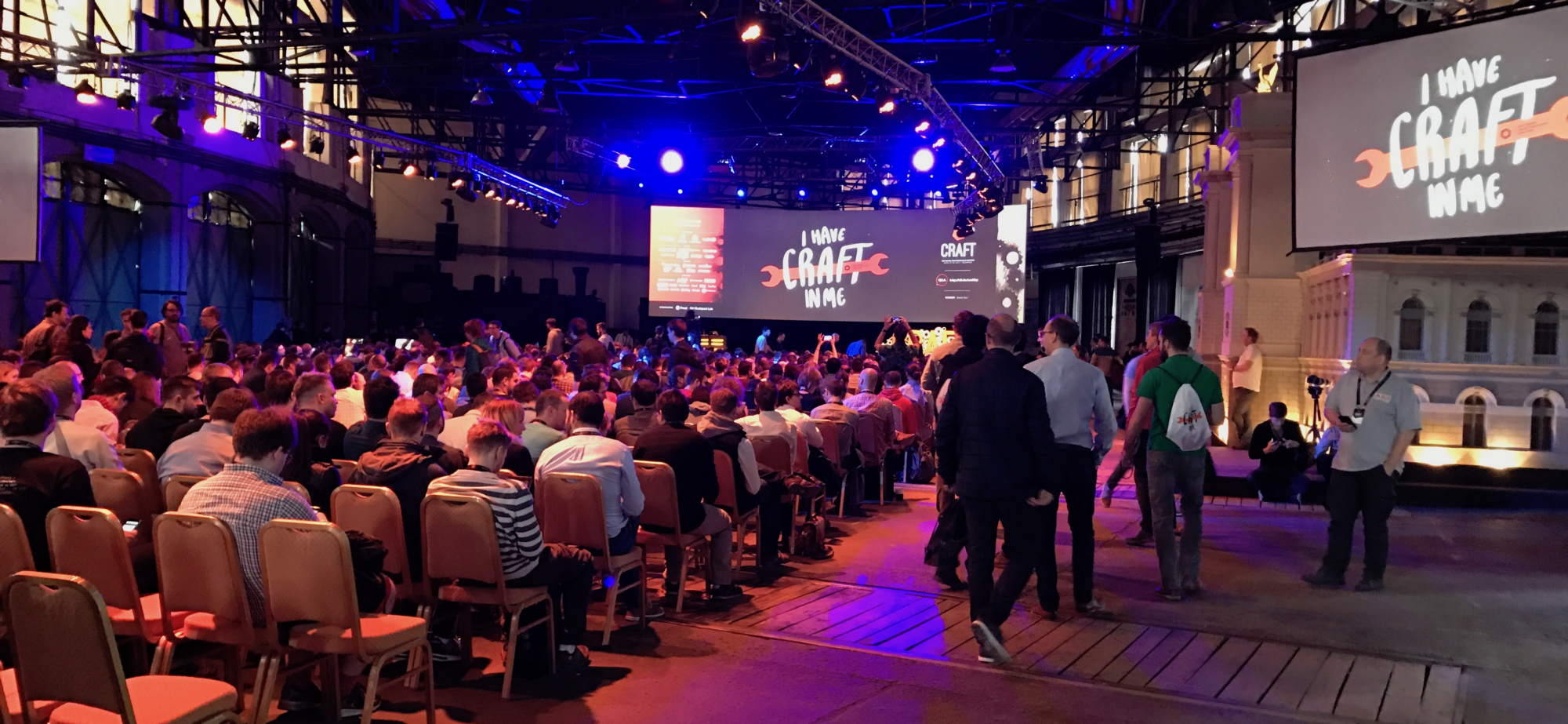 És még egy fontos stratégiai elem – Legyen több nő az informatikában!
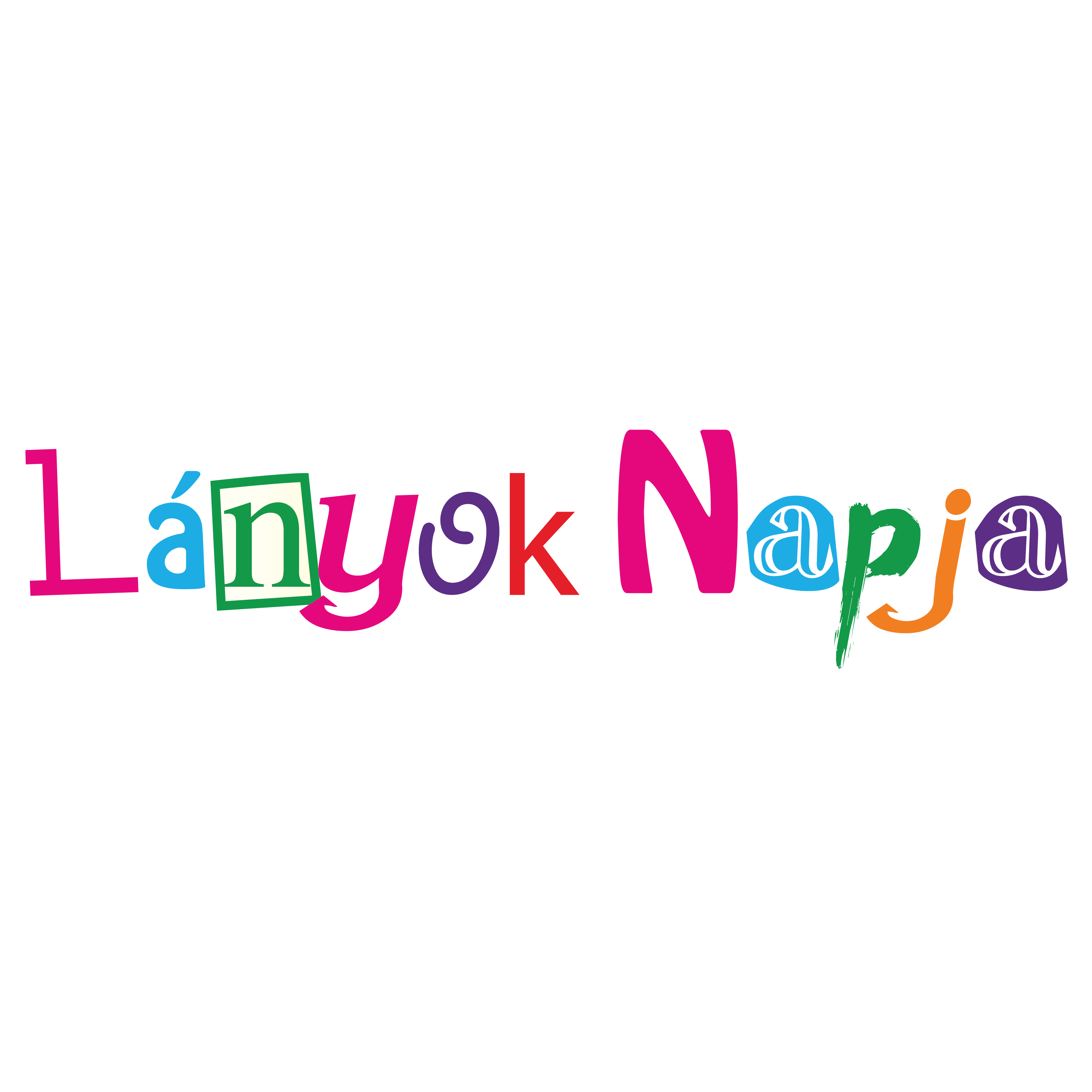 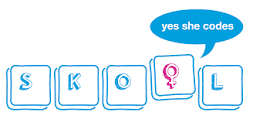 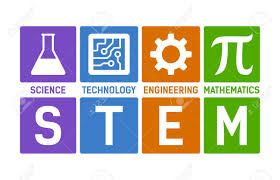 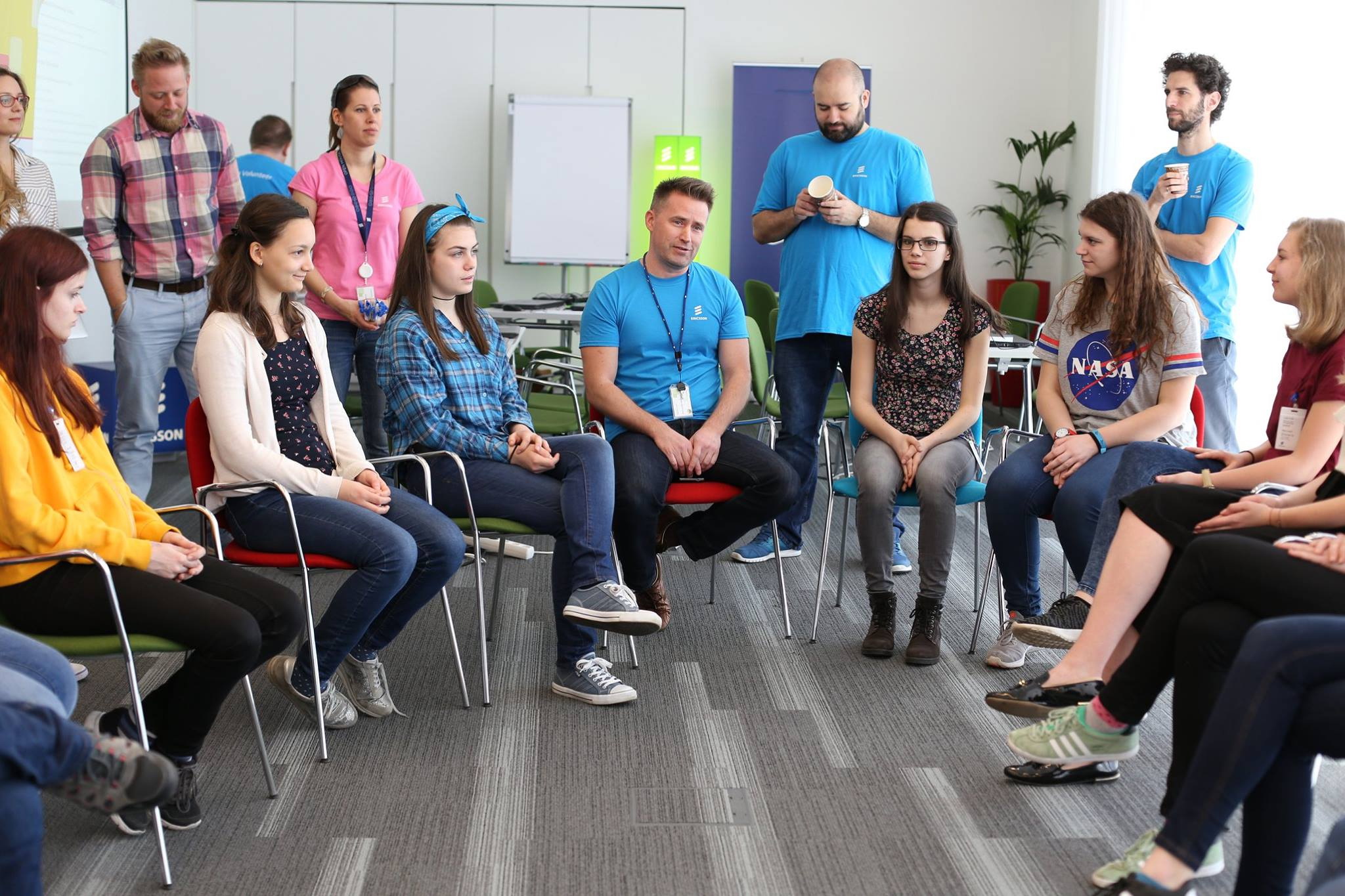 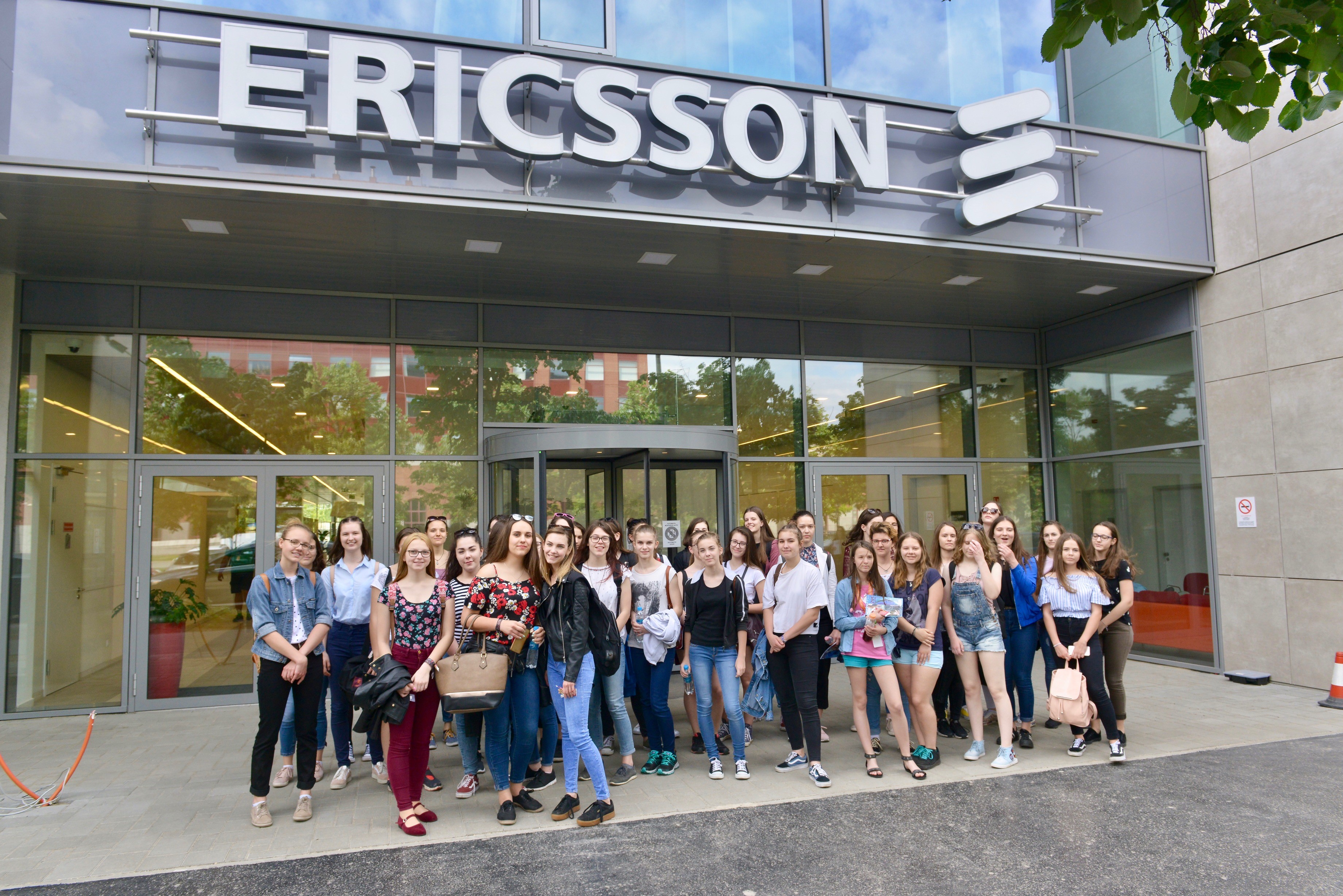 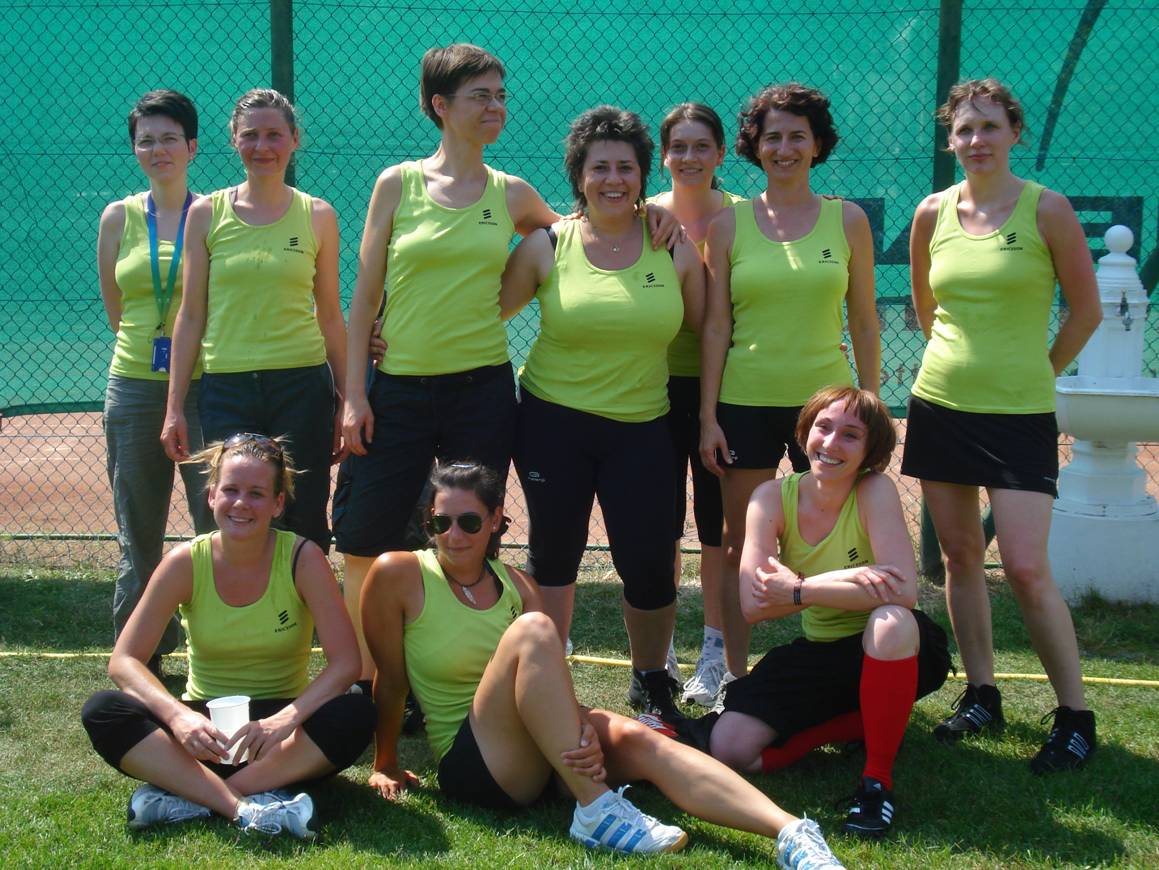 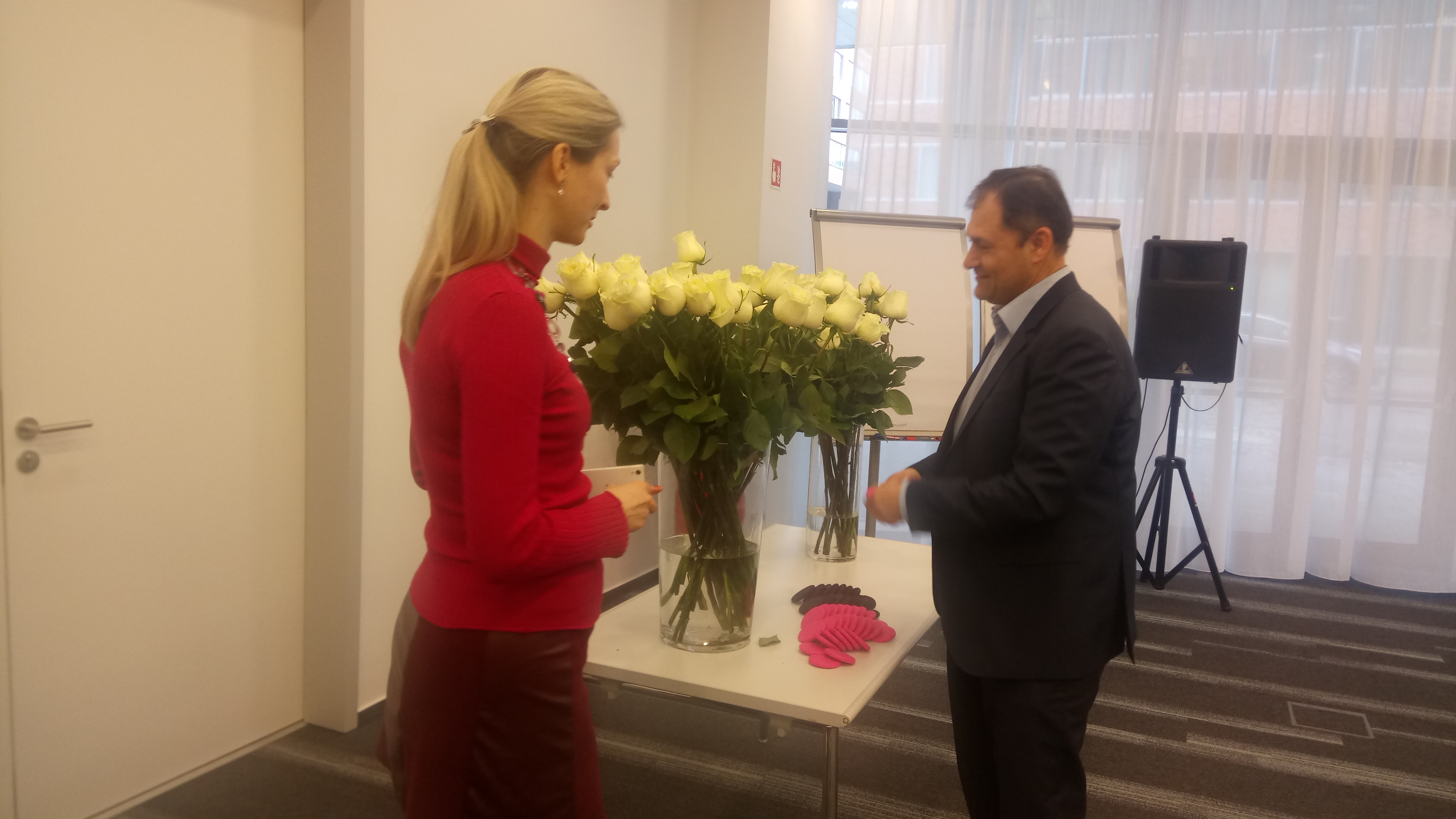 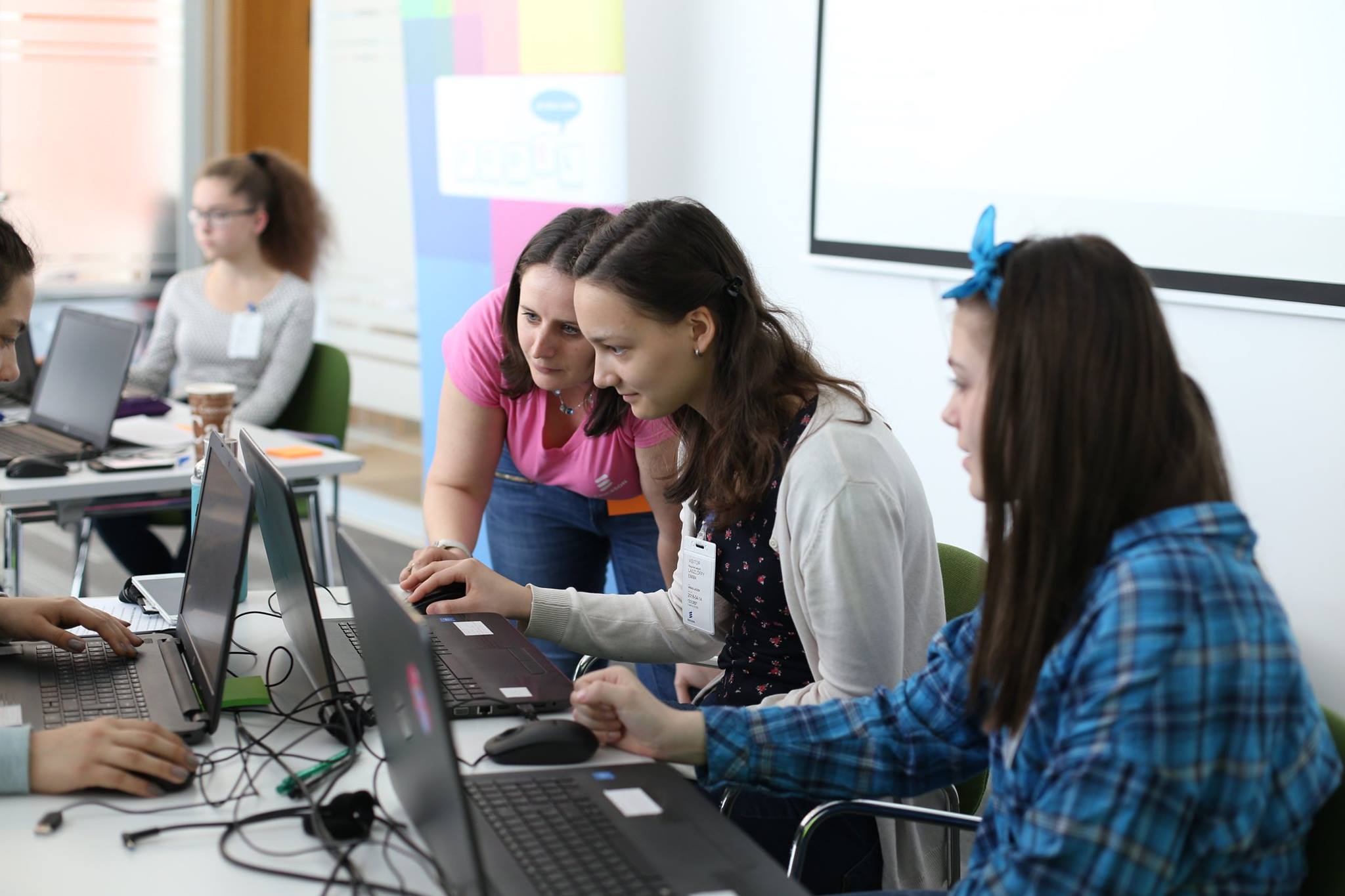 [Speaker Notes: ha kell az eredeti slide, a kék a mgmt mappában, redback anyag 2009 vagy 2010 site review, a zöldet Virág rakta őssze tavasszal]
Köbőnyáról a Duna-partra
Venyige: 1991-1997
Cocom listás gépek, ECN műholdon keresztül (saját műhold), 1992: HSN Lab
Laborc: 1997-2002 
1996: megalakul a kutatás a NetPerf-ből,  Ericsson Shuttle a diákoknak
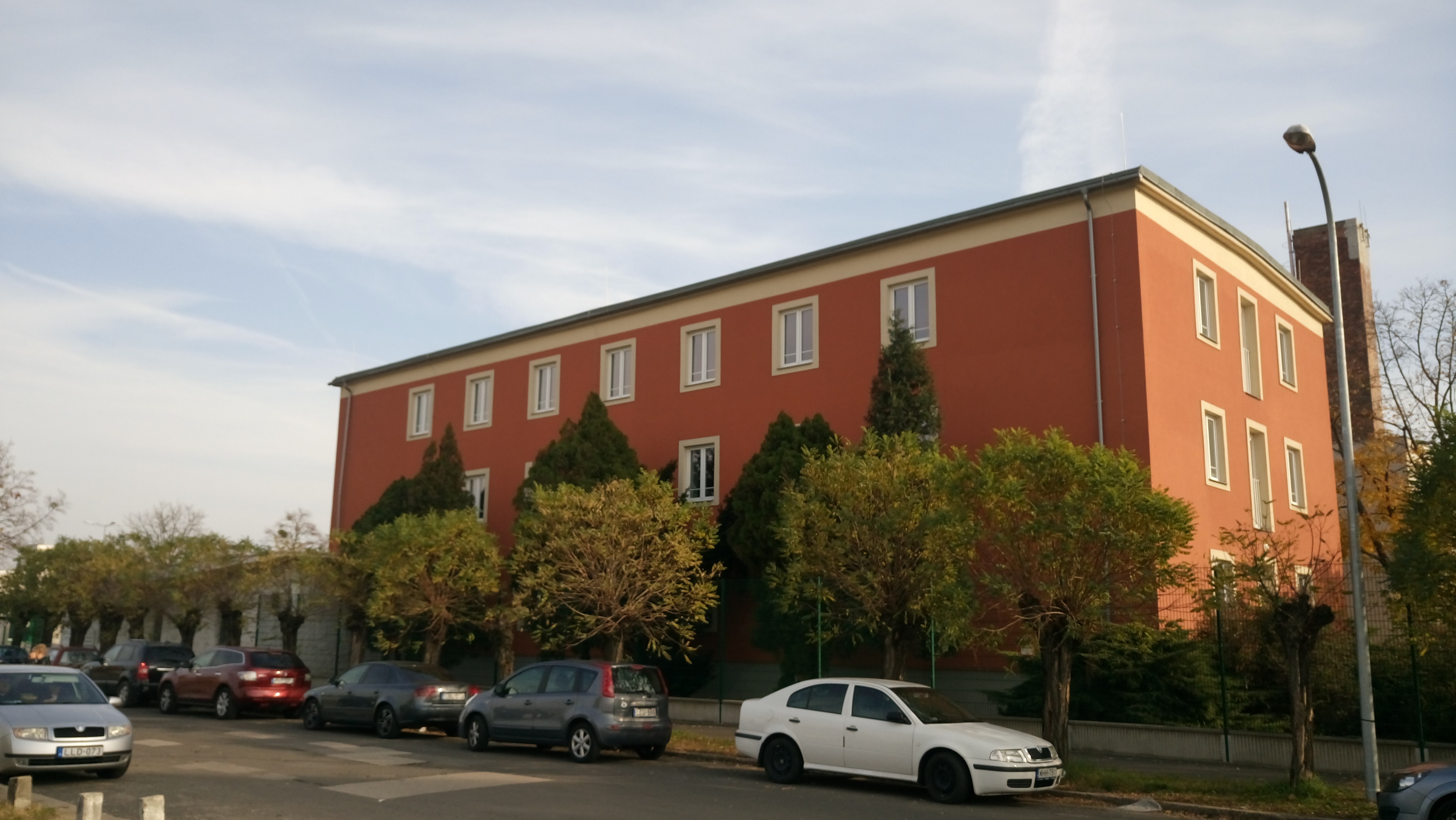 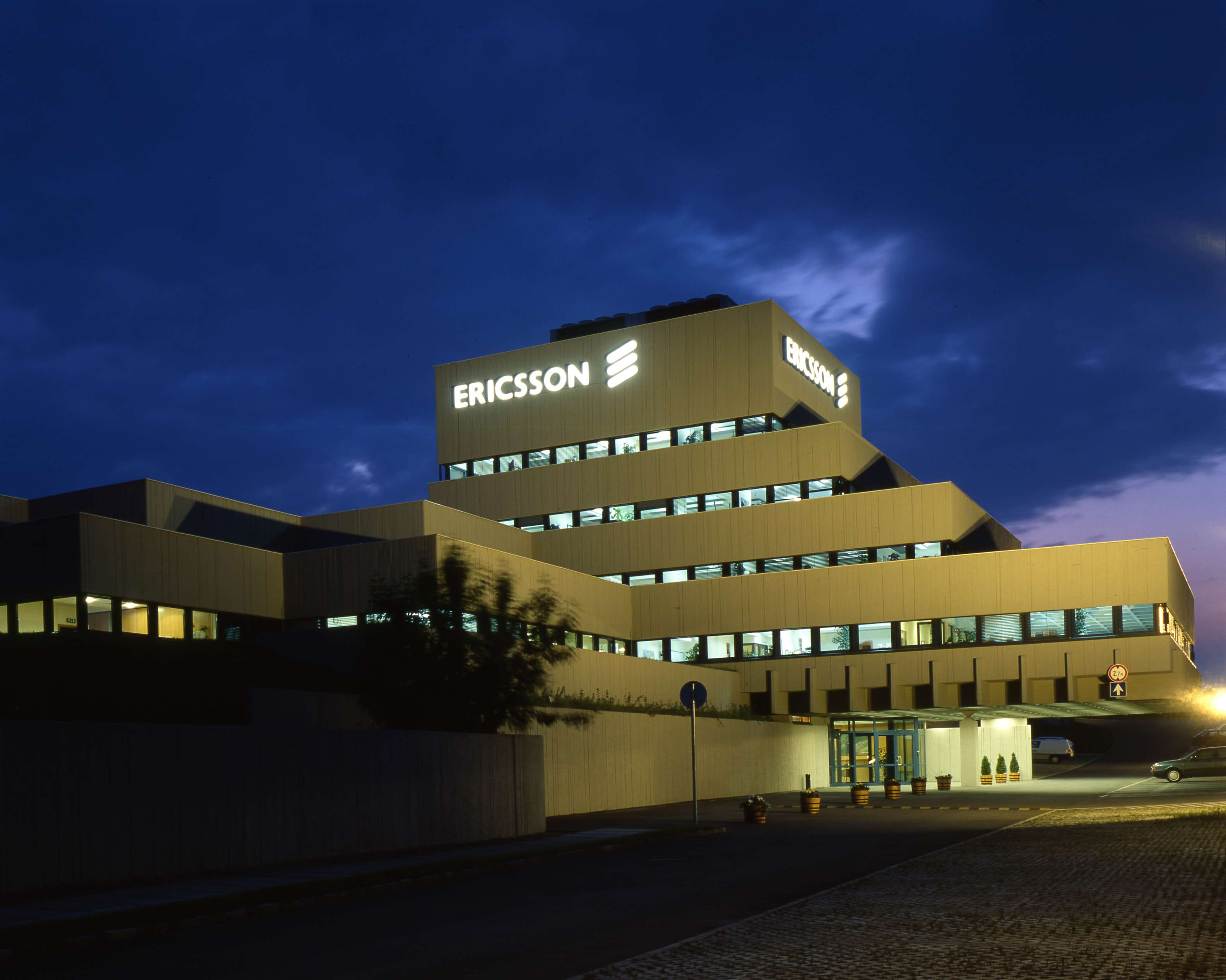 Ericsson House: 2018 
Először együtt a sales csapatokkal, az egyetem a szomszédunk, a munkáltató márka szerepének felerősödése
Science Park: 2002
Pár lépés az egyetem, Ericsson Garage (inkubációs központ), tesztlaborok (az épület 99%-os energiakihasználtsággal megy)
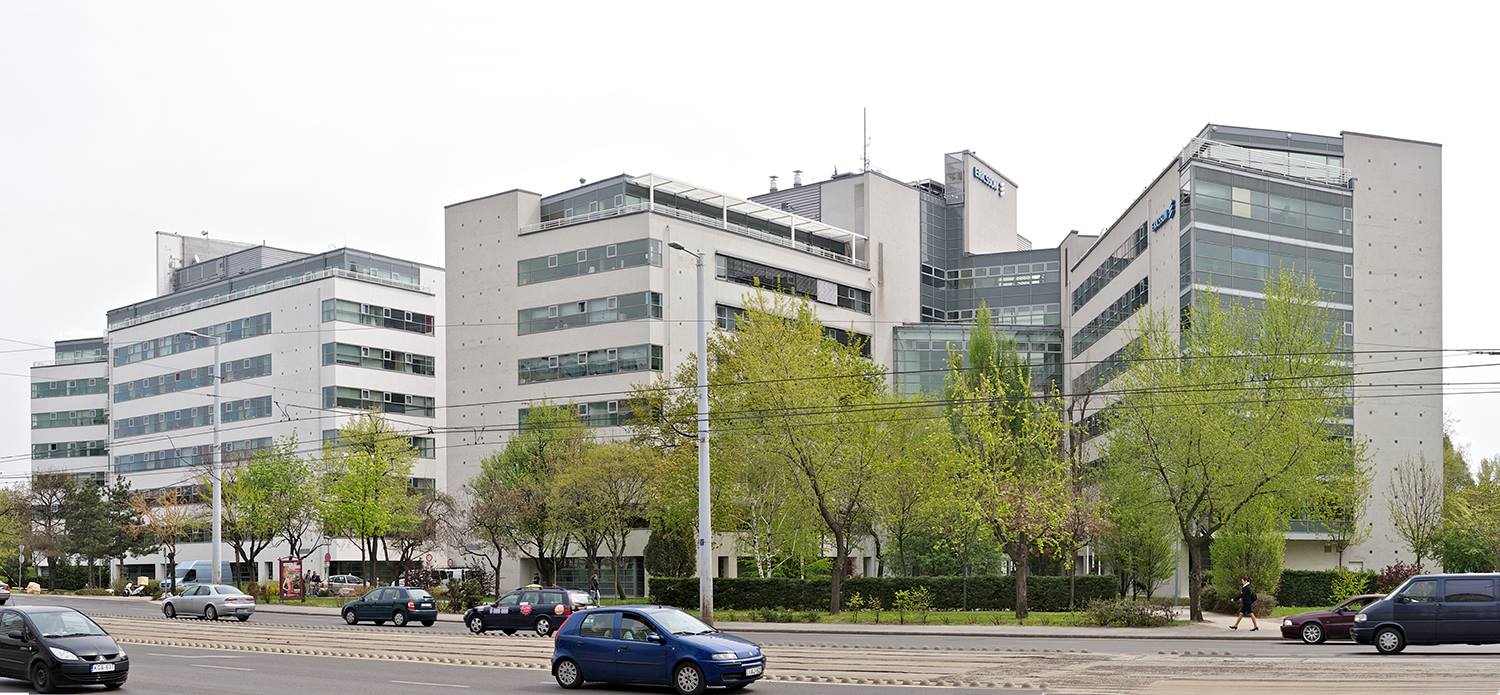 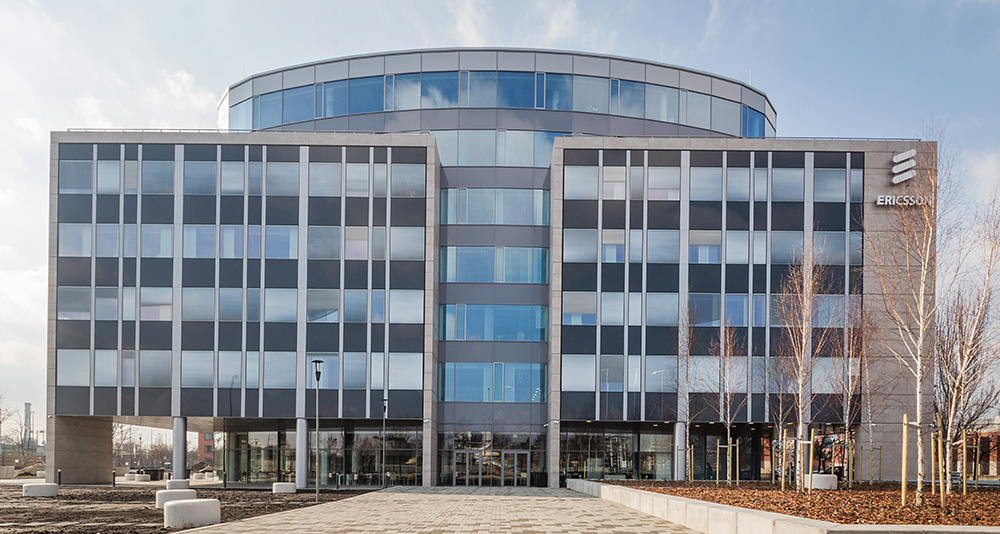 A K+F Központ Budapest – 2018 számokban
A 4 legfontosabb K+F Központok egyike az Ericssonban 
A teljes K+F láncolat megtalálható – széles körű termékfelelősség és kompetencia 
500+ szabadalom / Ericsson: 45.000 
Egyetemi együttműködések 
~ 100 PhD fokozat 
~ 1300 alkalmazott 
Fókuszban a sokszínűség (életkor, nem, kultúra, stb.) 
A hazai ökoszisztéma kulcsszereplője